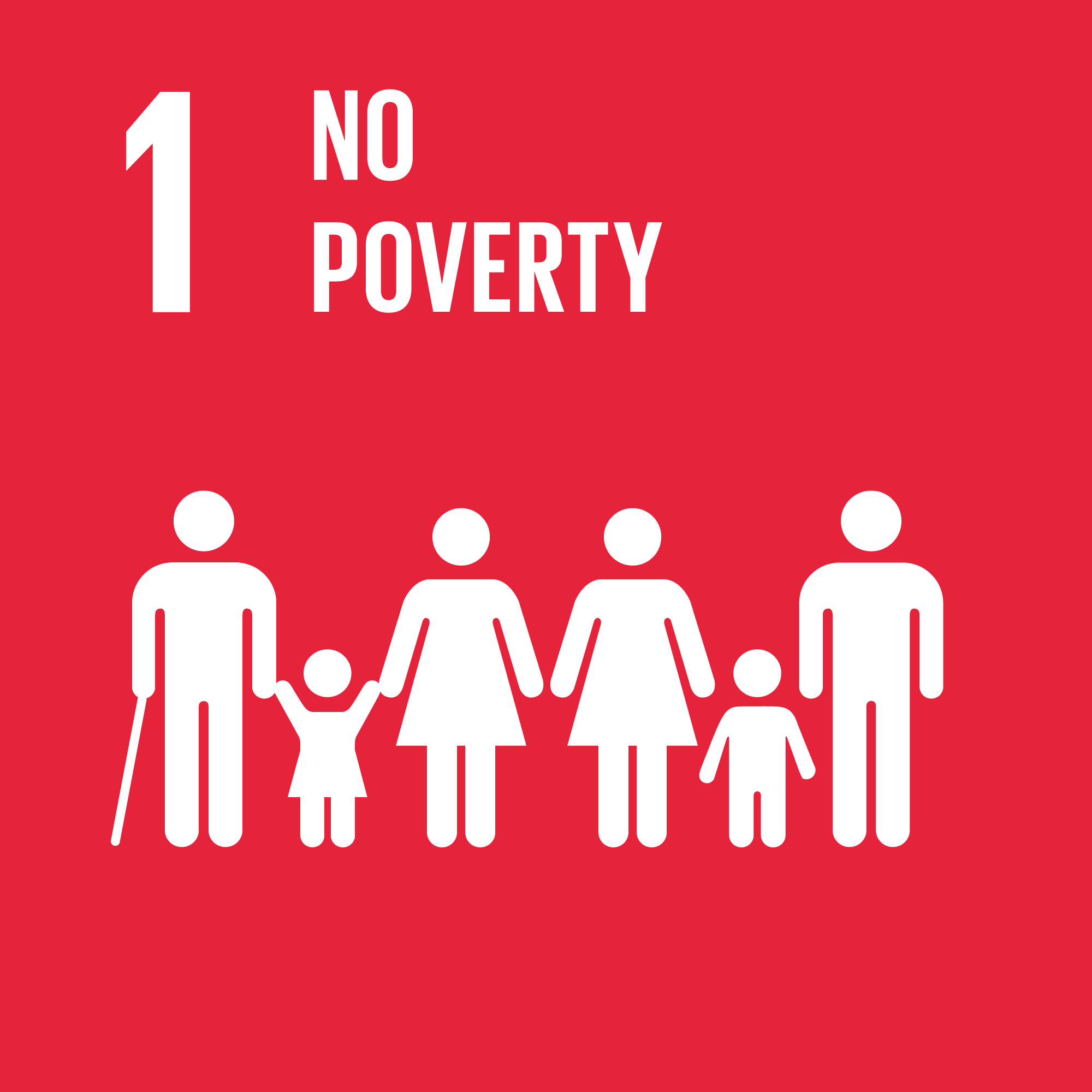 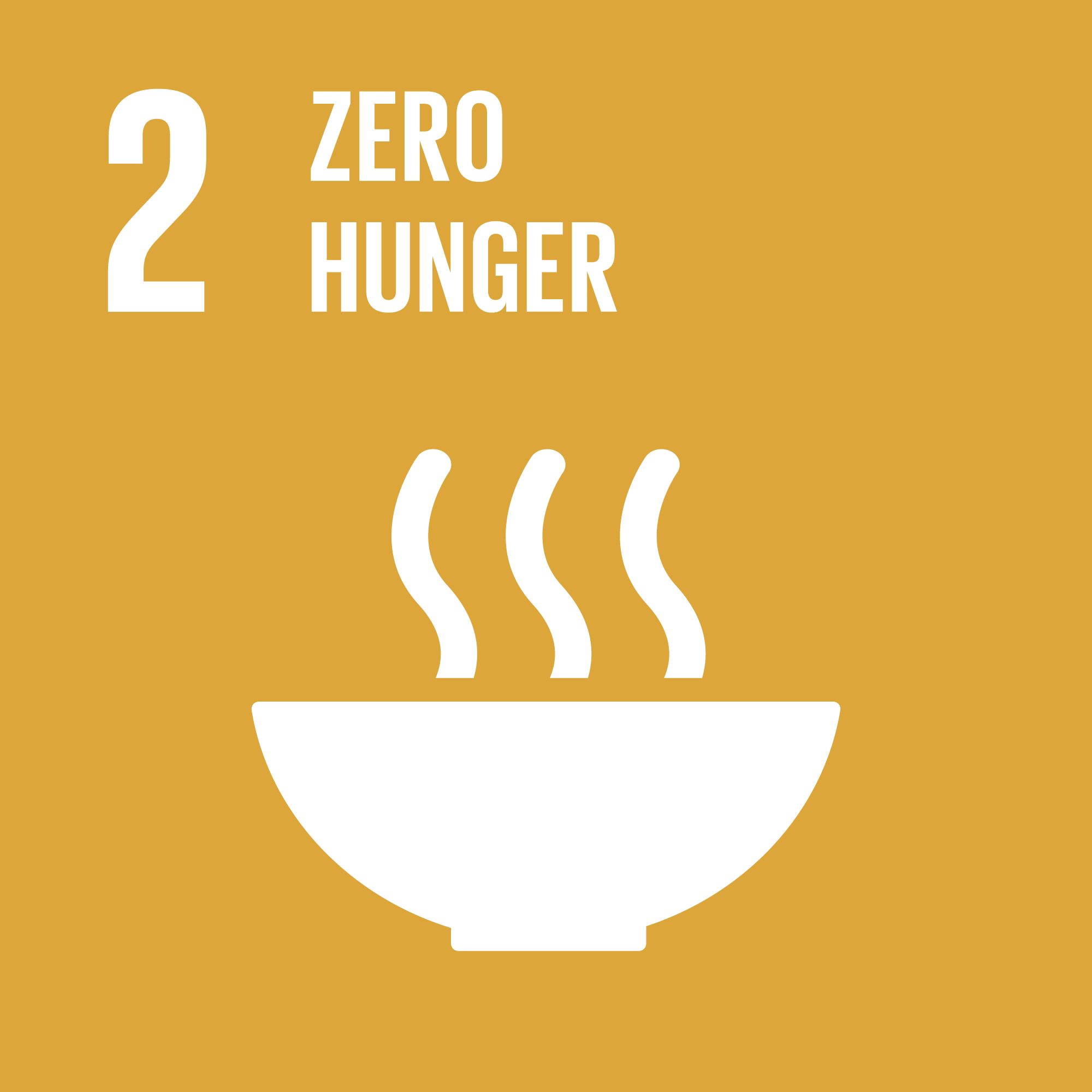 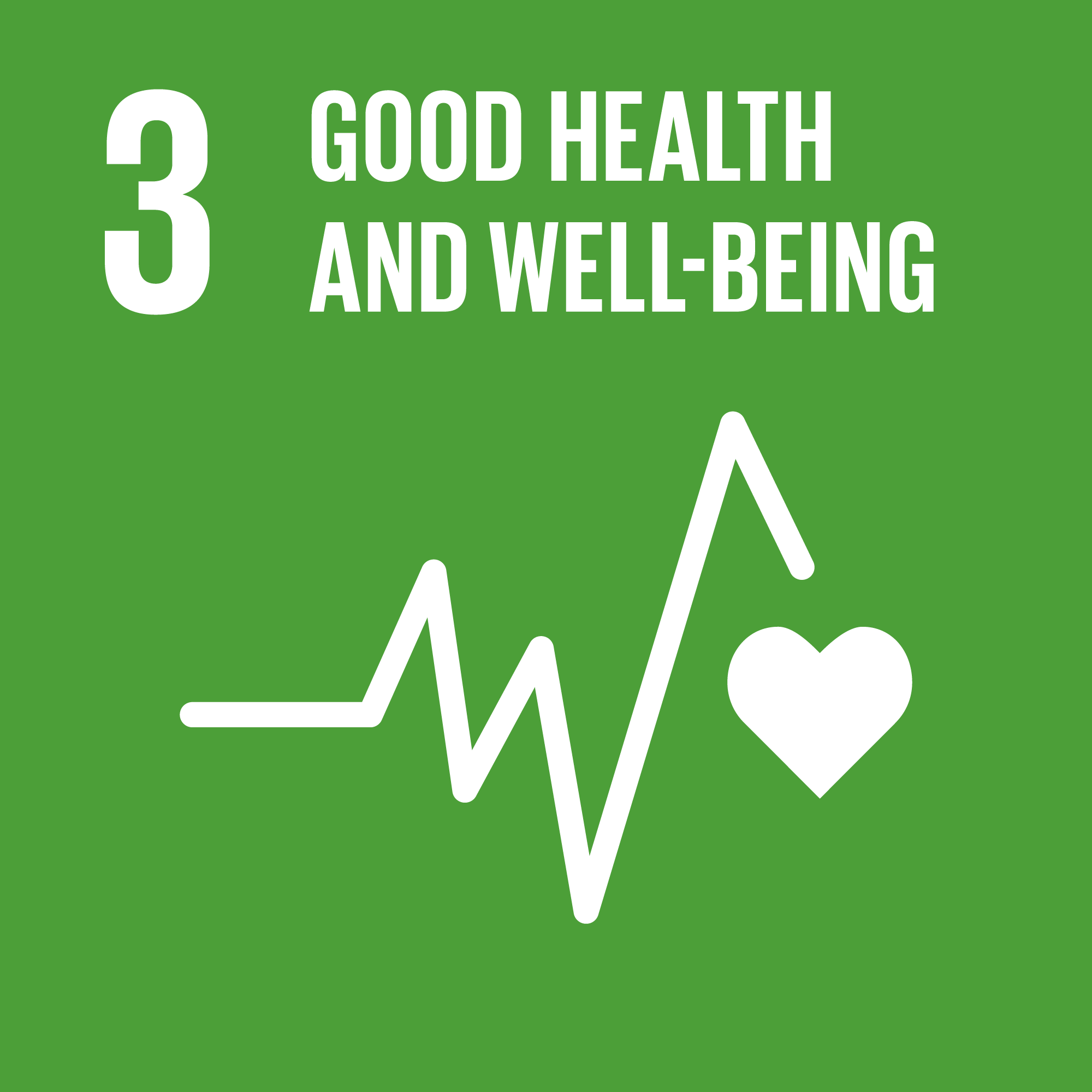 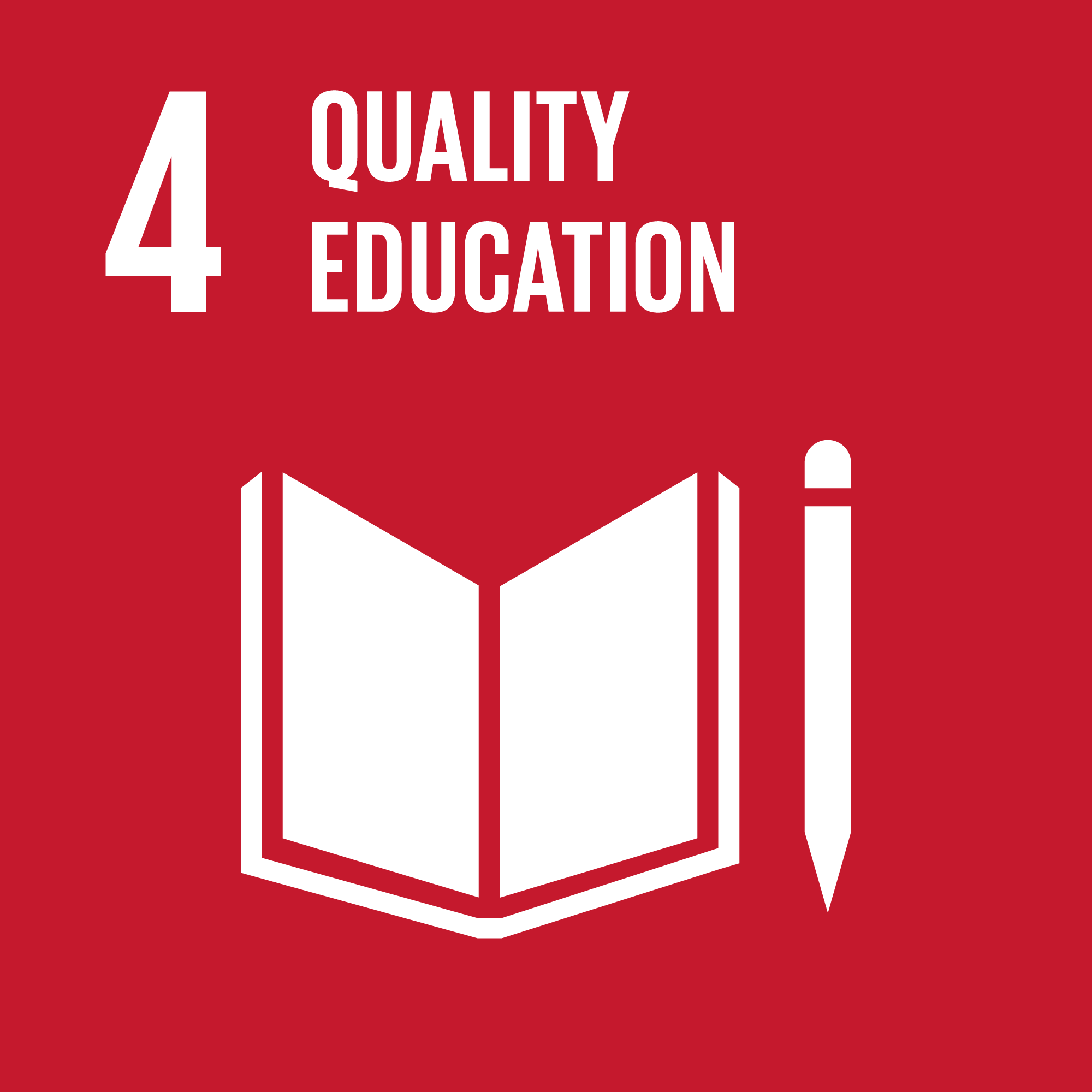 Seminarium 4: Att redovisa sina resultat och kommentera andrasLT200X Examensarbete inom teknik och lärande, avancerad nivå 30,0 hpHelena Lennholm <lennholm@kth.se>
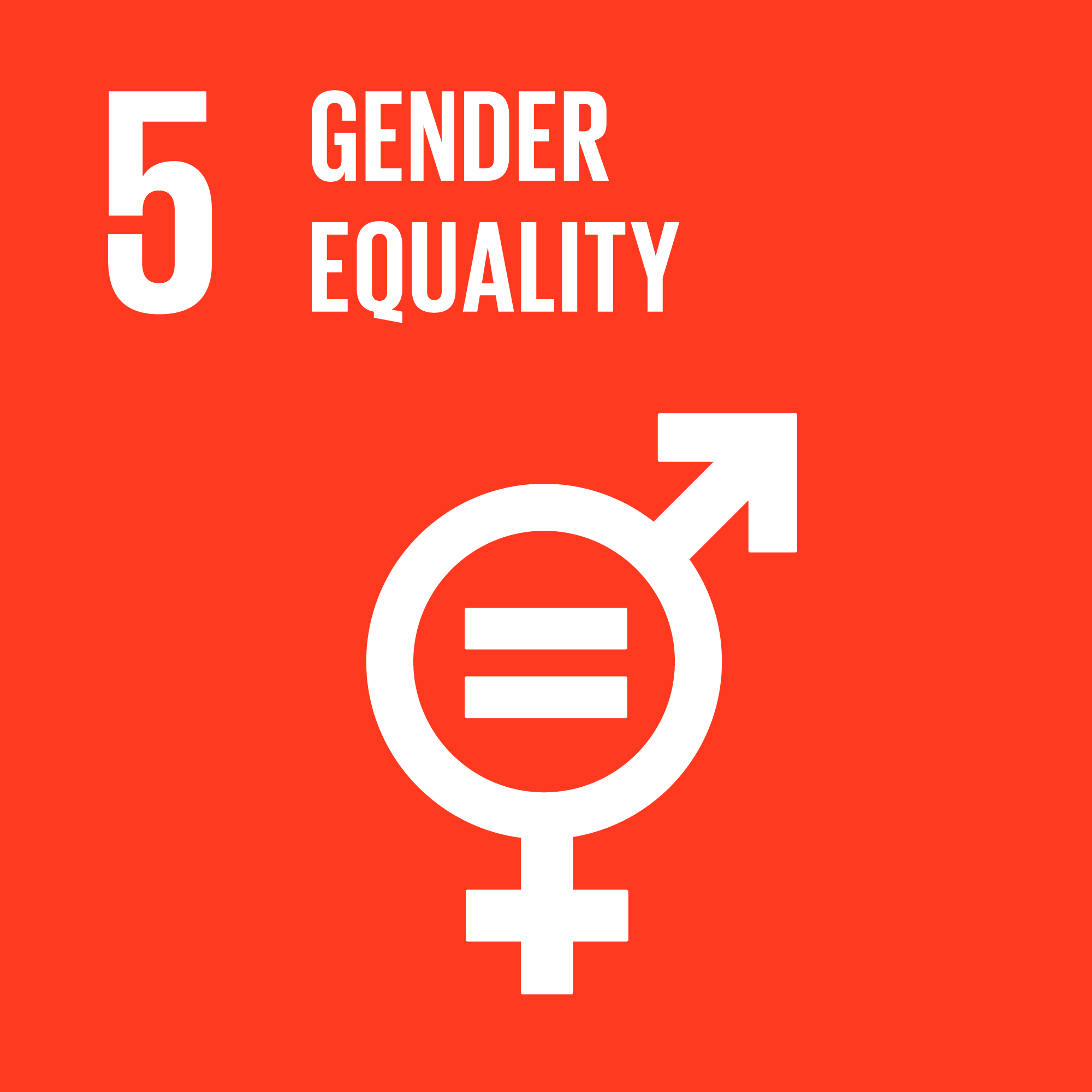 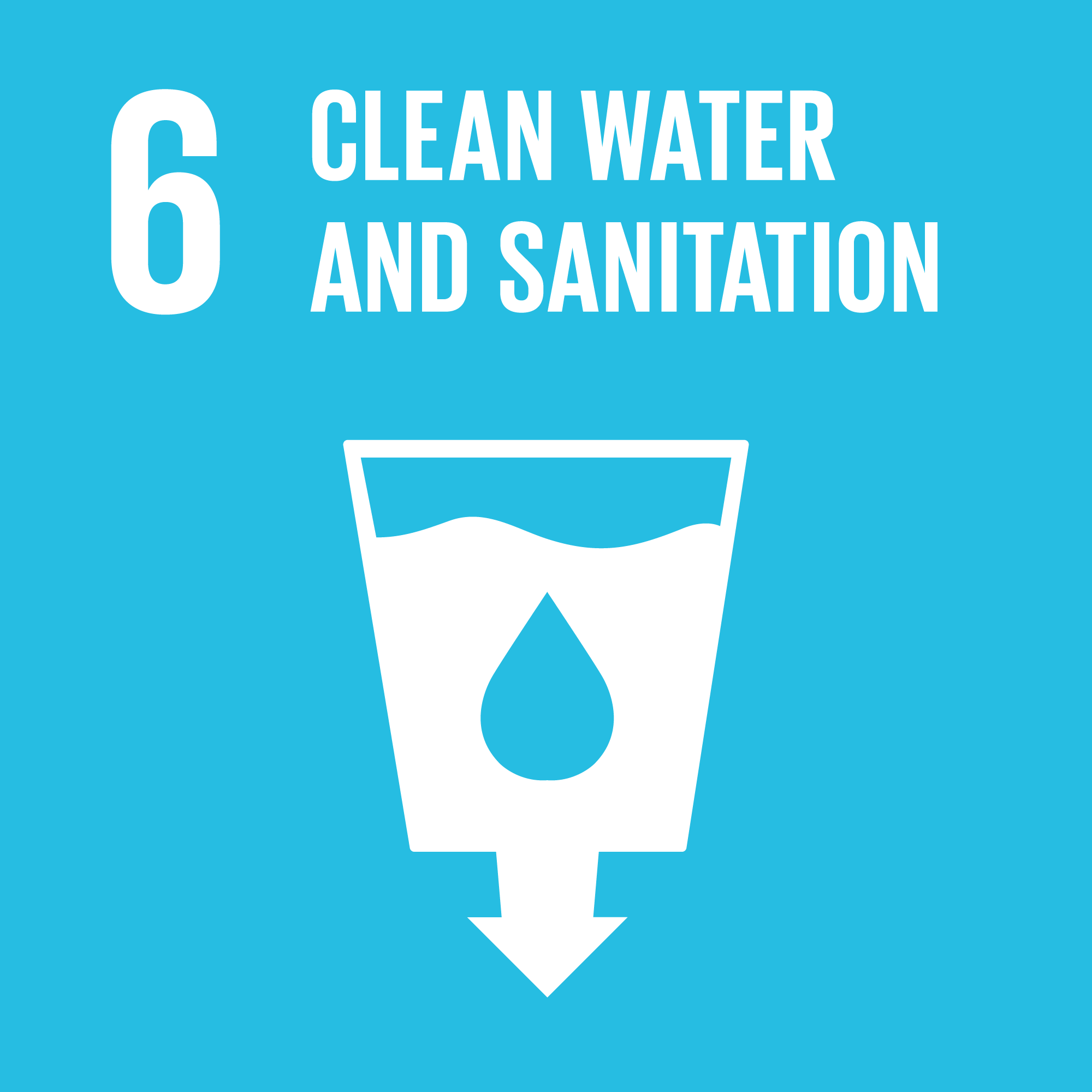 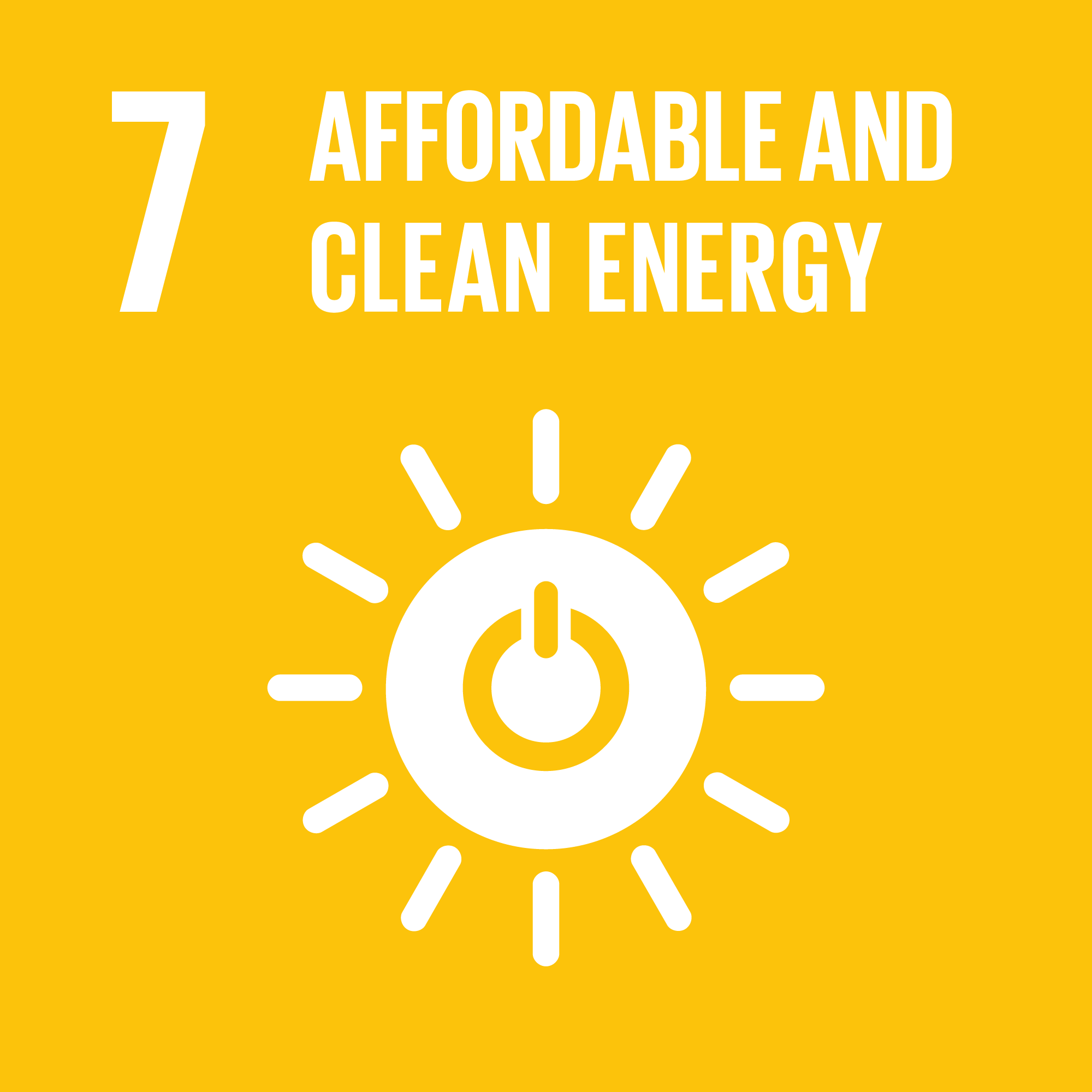 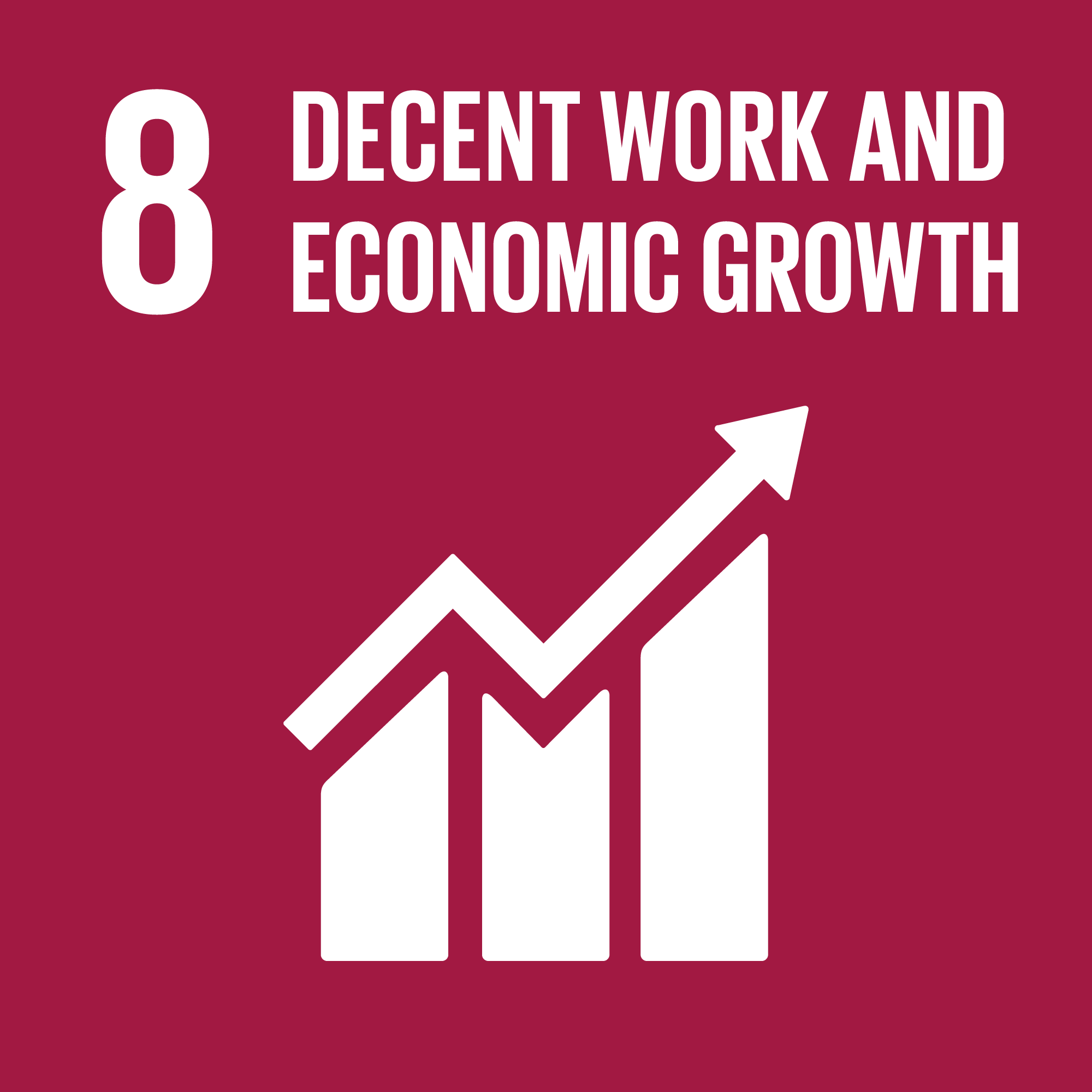 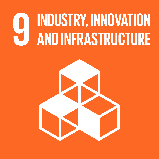 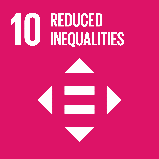 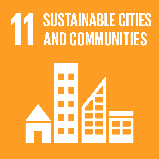 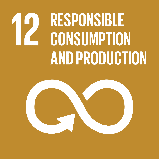 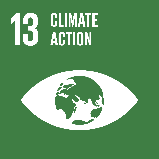 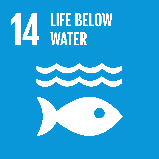 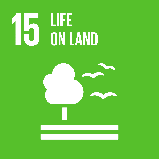 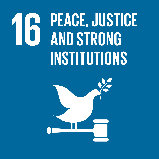 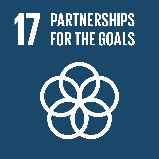 Dagens Agenda
Liten undersökning om distansundervisning

Ska jag göra ett zoom-rum där ni kan träffas?

Runda- hur går skrivandet?

Hur går den muntliga presentationen till?

Hur går opponeringen till?

Kursadministration- Att ansöka om examen
[Speaker Notes: https://docs.google.com/forms/d/e/1FAIpQLSdtbCfkY5P0_awQx16peN4qpGVWgppfqbre33YY2K8fAENEbA/viewform?usp=sf_link]
Berätta om ditt exjobb!Hur går datainsamling/analys och skrivande?
Seminarieserien VT20
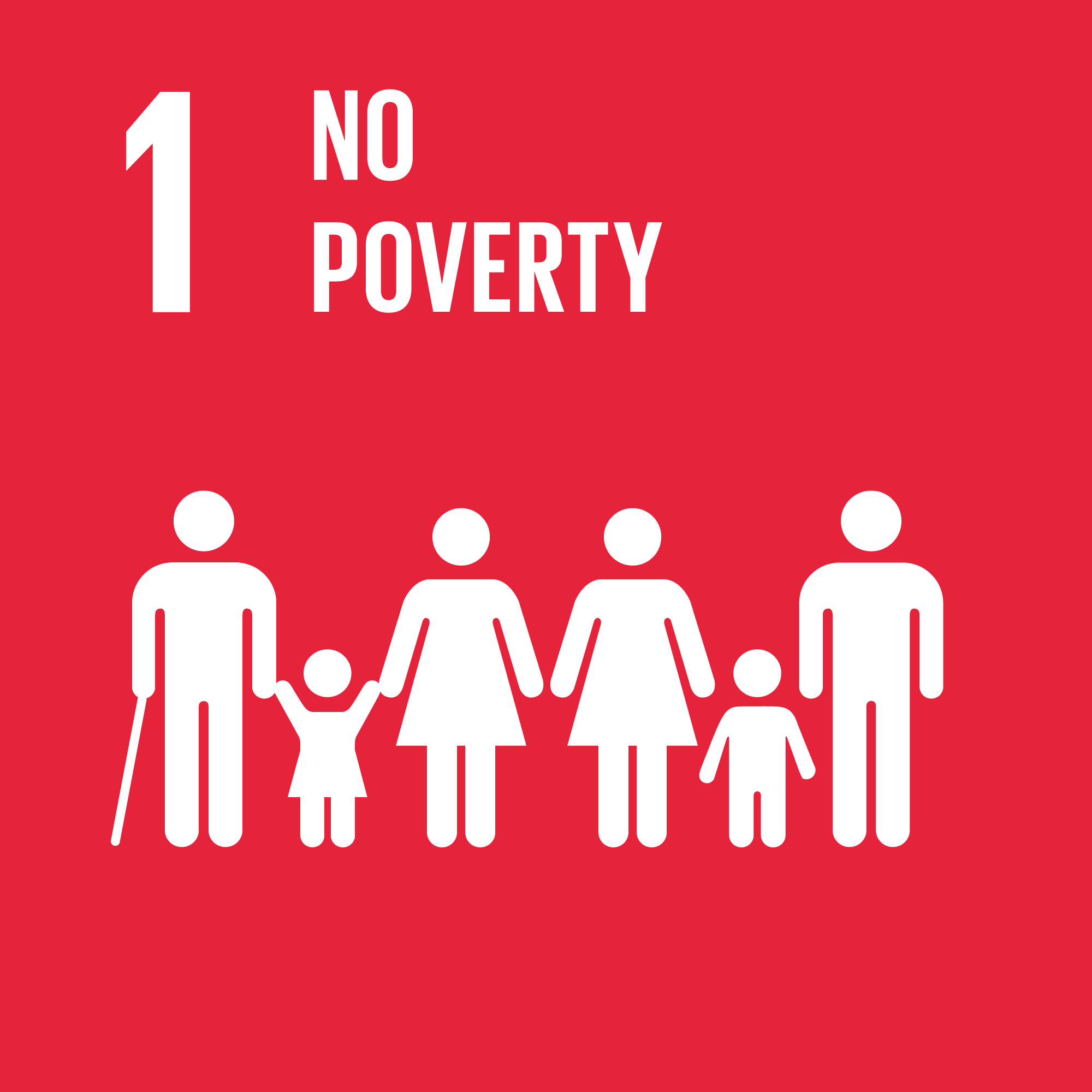 v. 17-18 Handledaren godkänner rapporten för ventilering
3/5  Rapporten läggs upp på Canvas 

18-20/5 8-17 Zoom
Presentationsdagar med ventileringsseminarium och opponering enligt separat schema

2/8 Rapport till extra ventileringsseminarium läggs upp på Canvas
17/8 ca 09:00-16:30 Extra presentationsdag
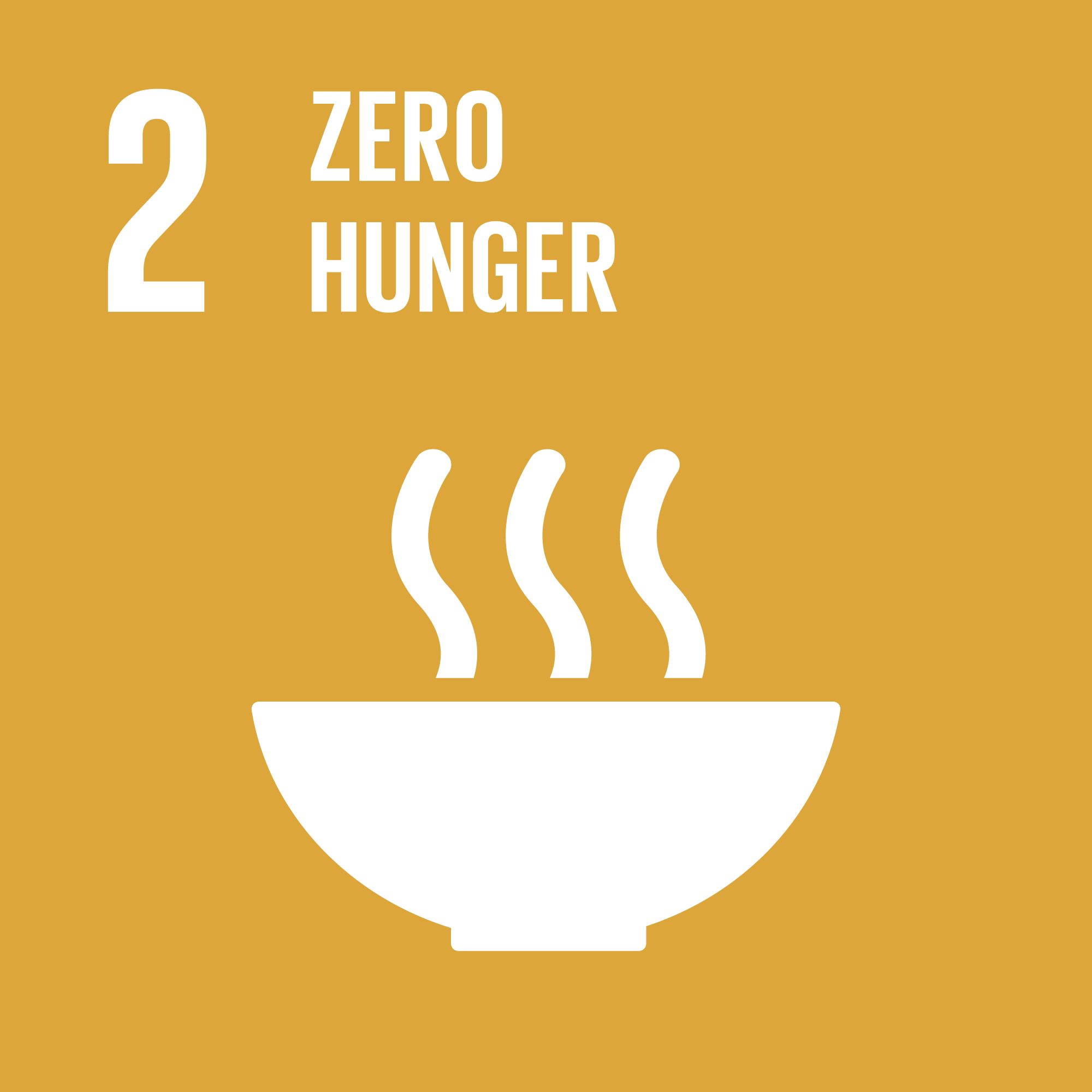 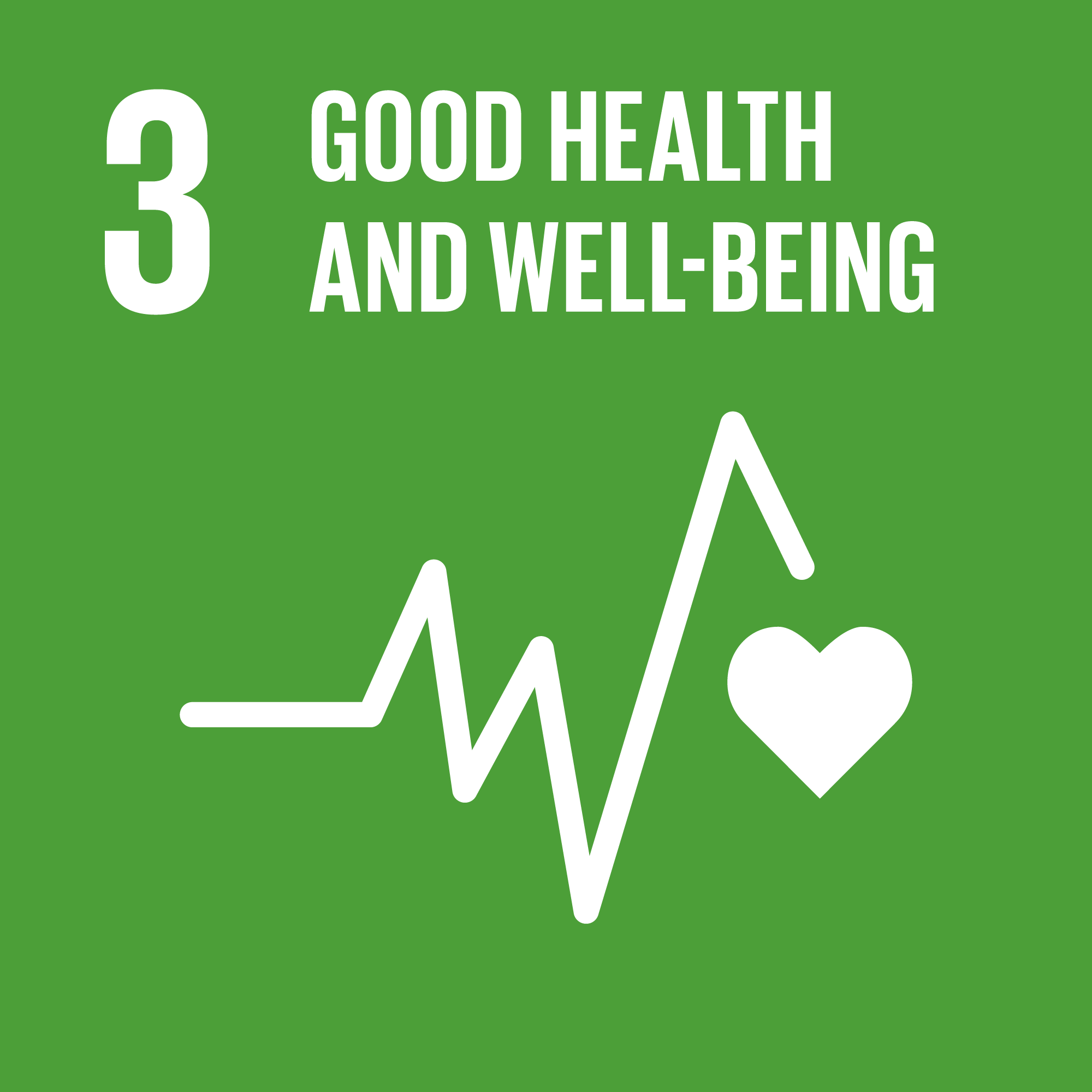 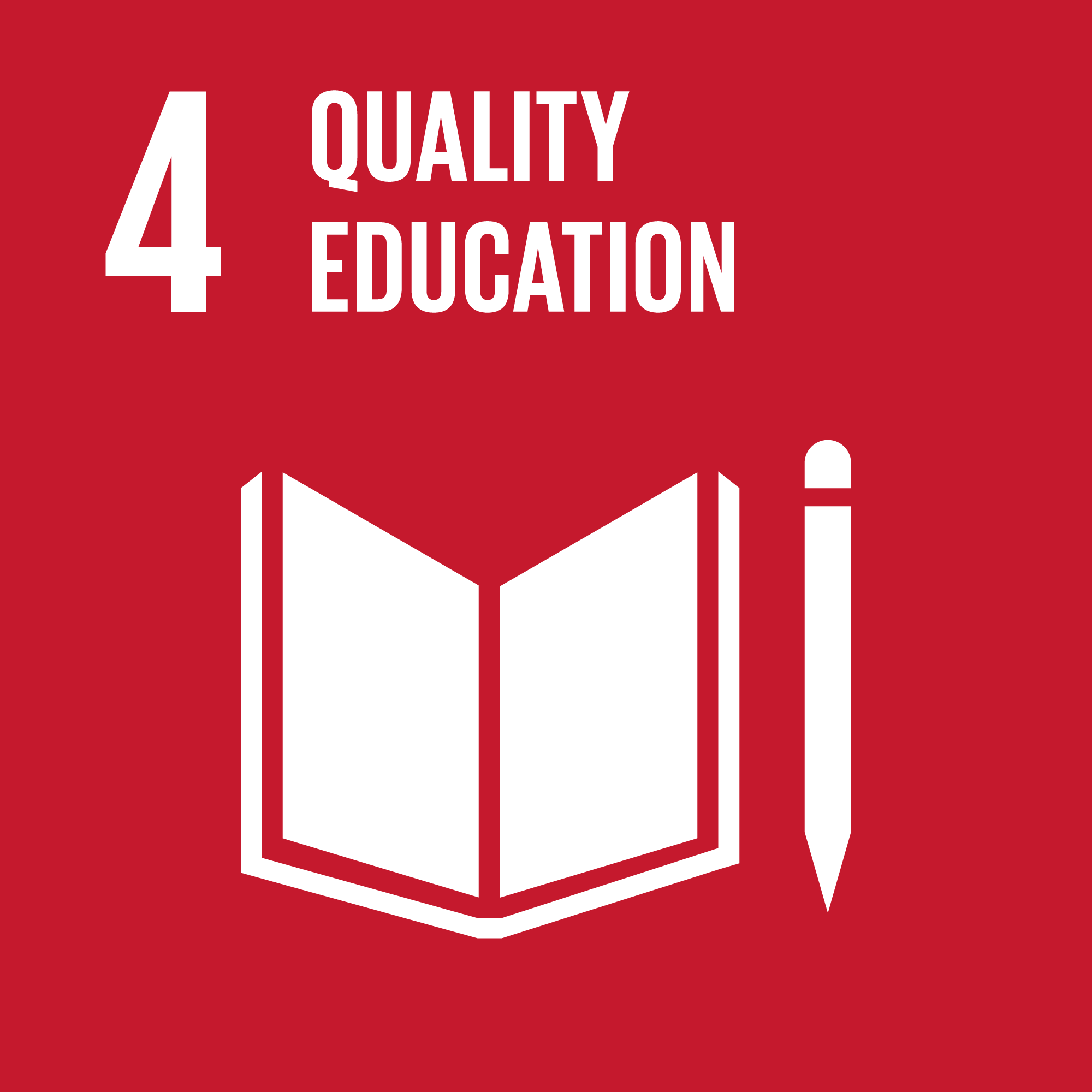 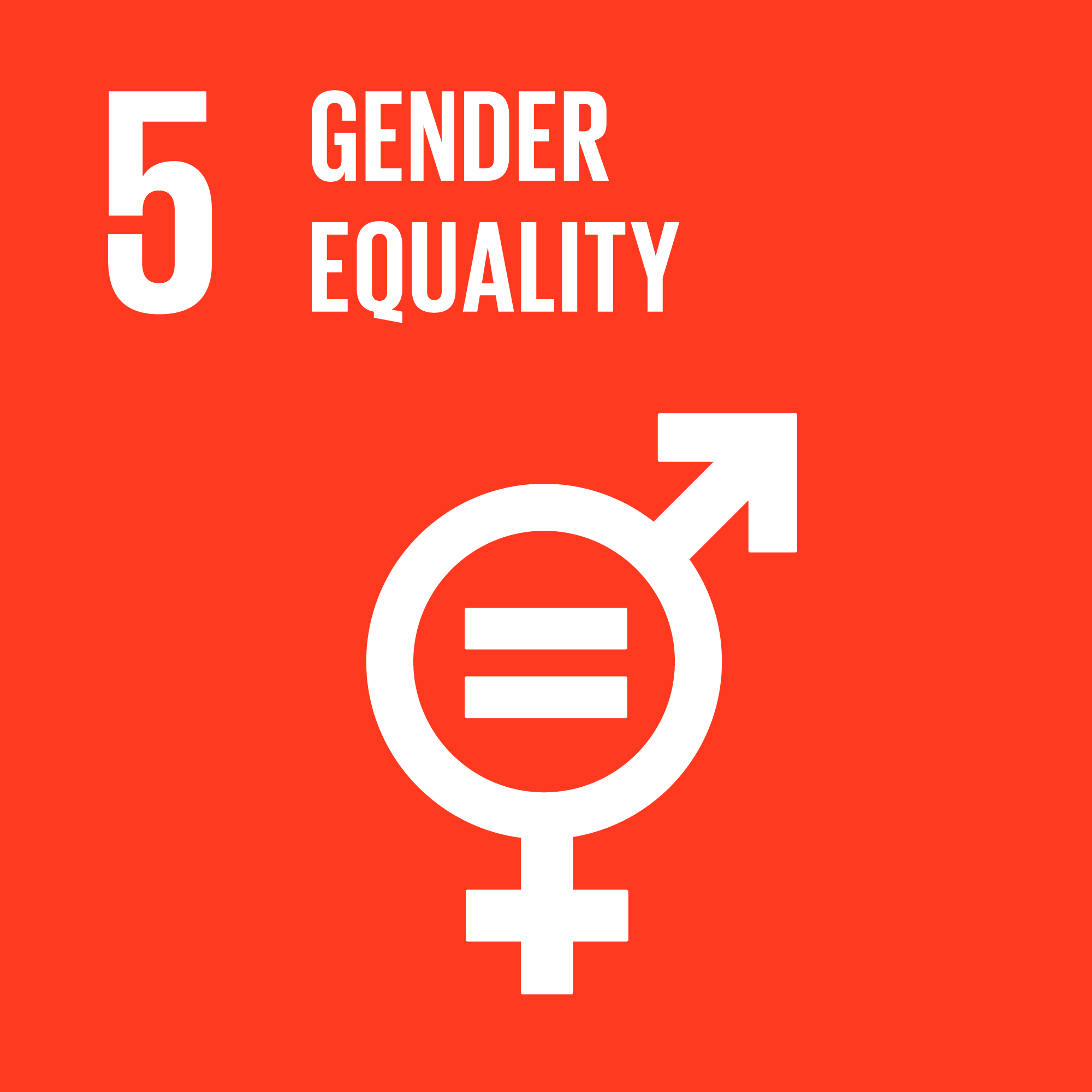 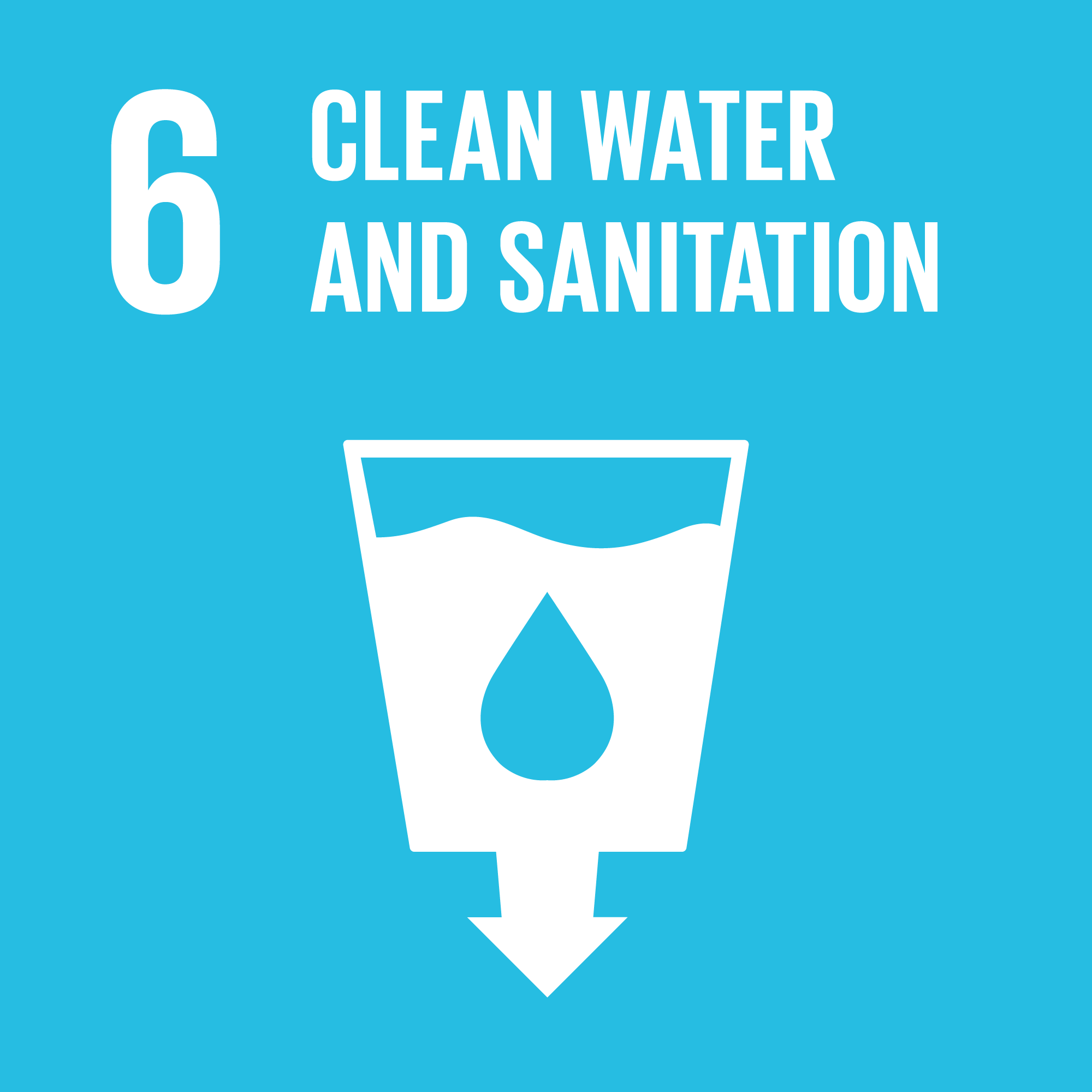 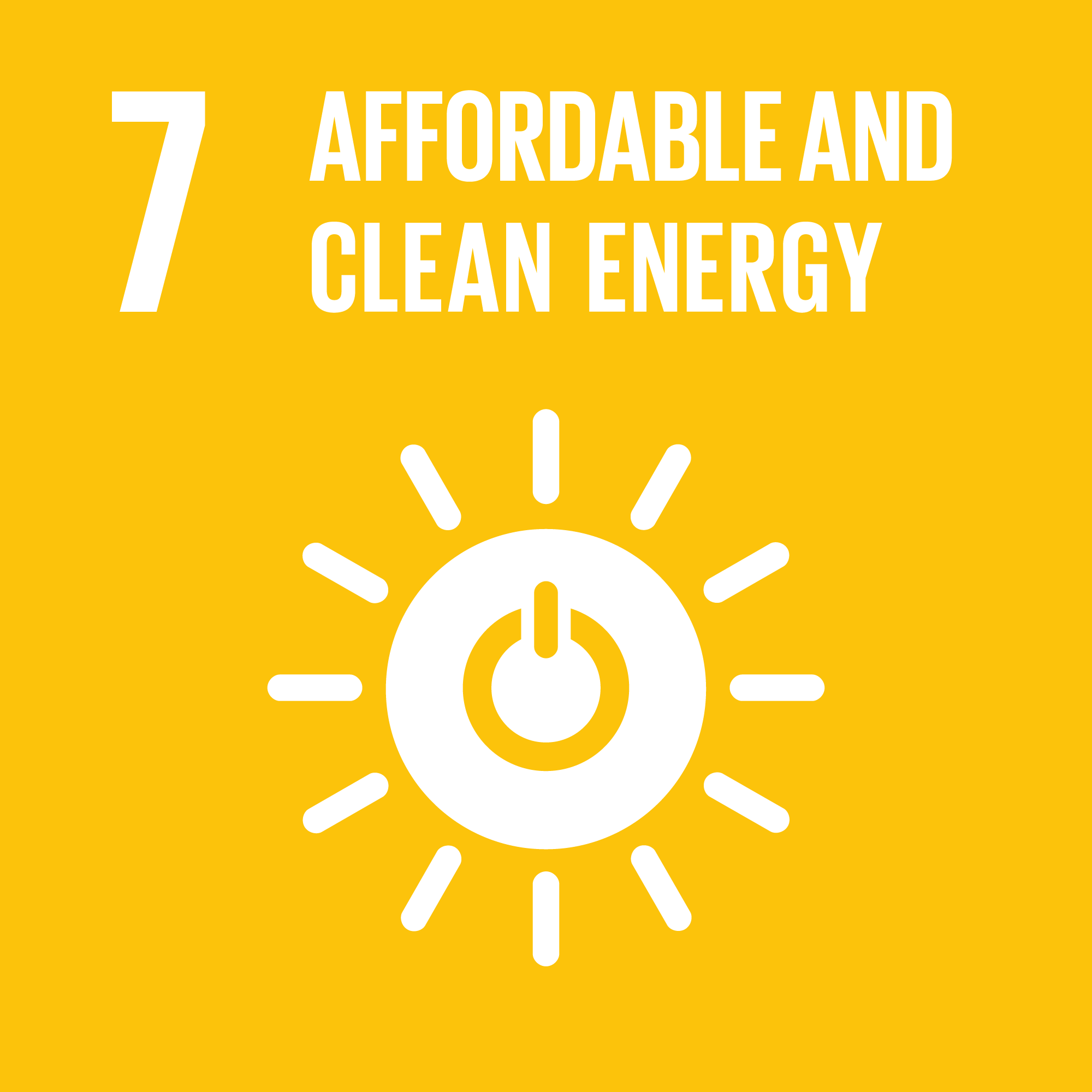 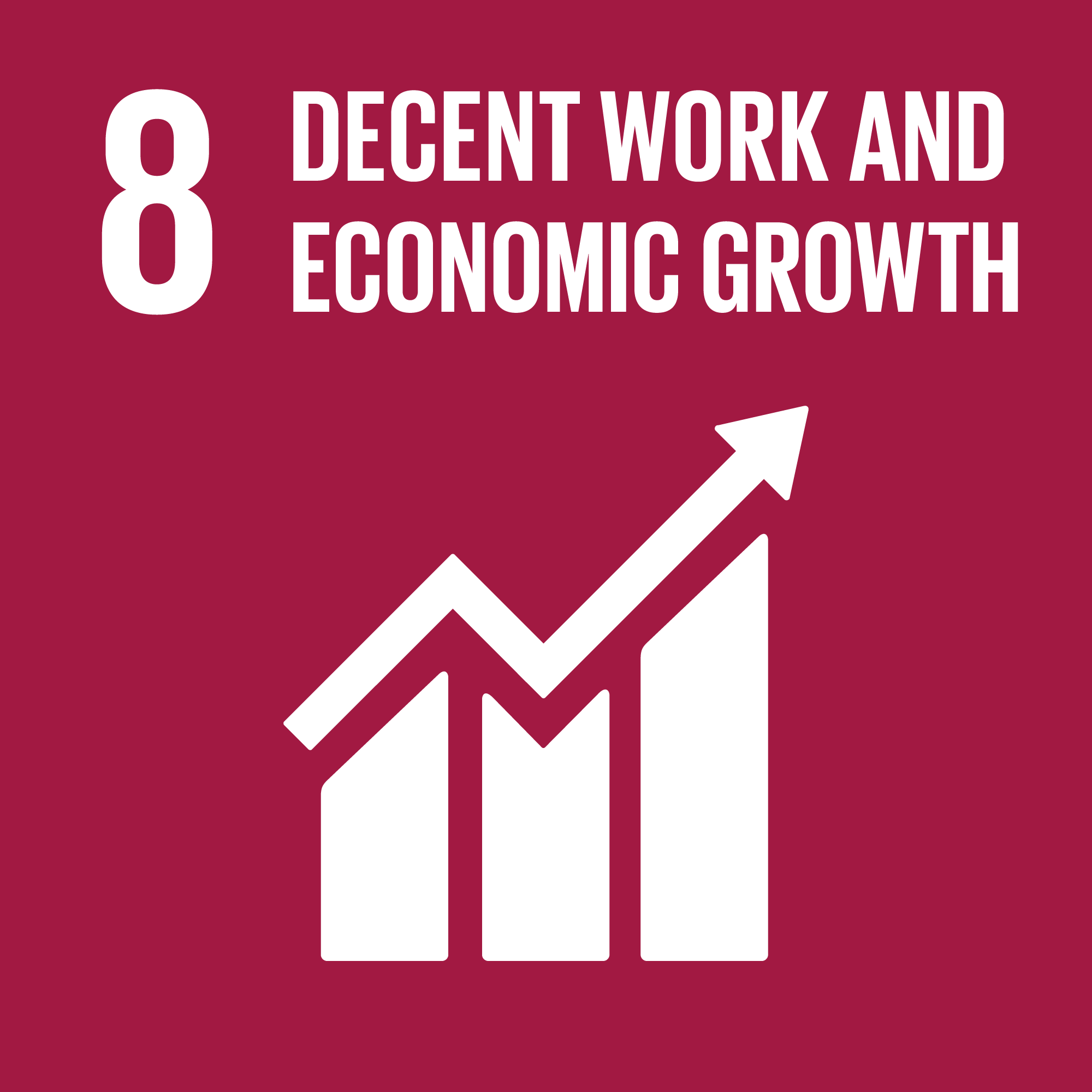 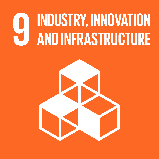 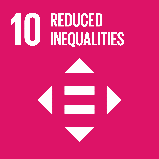 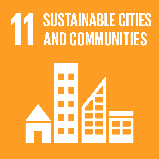 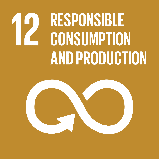 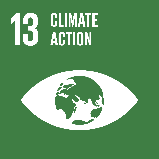 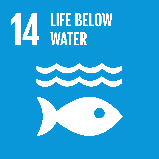 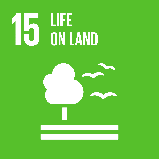 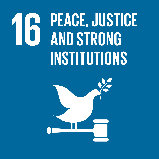 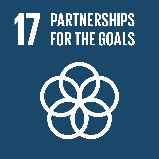 Schema för ventileringen 18-20/5
Meddelas senast en vecka före seminariet. 

Preliminärt
Ventileringsseminariet
Seminariet leds vanligen av examinatorn.

Vid ventileringen deltar minst författaren, opponenten och examinatorn. Om möjligt deltar handledarna. Dessutom är uppdragsgivare, släkt och vänner varmt välkomna att vara med.
Ventileringsseminarium-  inte försvar!
Syftet med seminariet är att du skall visa förmåga att muntligt redogöra för, diskutera och kritiskt reflektera över ditt i forsknings- och utvecklingsarbete.

Under seminariet skall även rapportens styrkor och svagheter identifieras i syfte att ligga till grund för den sista kompletteringen av arbetet.
Var med på någon annans seminarium!
Disposition av ventileringen
Ventileringen av ett examensarbete tar ungefär 60 minuter och består ofta av dessa fyra delar.

Författaren(arna) gör en muntlig presentation av sitt arbete. (15 min)
Opponenter redovisar sin opponering och ställer frågor. (ca 30 min)
Examinator ställer frågor. (ca 10 min)
Frågor från allmänheten. (ca 5 min)
Innehåll i den muntliga presentationen
Både vetenskaplig och populärvetenskaplig.
Skall innehålla syfte/frågeställning, design och metod, resultat samt slutsatser.
Kort, välstrukturerat, enkelt (men inte simpelt)
Tidsåtgång normalt 15 minuter.

Titta på Olle Bälters samling korta filmer och skrivna råd. Länk på kurswebben.
Opponering
Helena matchar respondenter och opponenter med varandra.
Försök görs att hålla sig inom inriktningarna.
Opponentens uppgift
Som opponent skall du
kritiskt granska den rapport du fått,
särskilt fundera över problemställningen, syfte, metodval samt analys och tolkning/utvärdering av resultat samt slutdiskussion,
i rapporten markera när du hittar skrivfel, andra småfel, sådant du inte förstår och sådant du undrar över,
skriva ett oppositionsprotokoll, (blankett på kurswebben), läggs upp på Canvas senast dagen före ventileringen (17/5). Var och en skriver ett protokoll, även om ni är två under ventileringen
muntligt presentera ditt allmänna omdöme om rapporten och examensarbetet på cirka 5 minuter efter det att författaren presenterat sitt arbete,
därefter ställa frågor och diskutera arbetet med rapportförfattaren (ca 25 min); du ställer några av de frågor du formulerat i oppositionsprotokollet, men det kan också hända att presentationen ger upphov till nya frågor
Själva opponeringssamtalet
Är ett samtal och inte en recension

Sker i dialog mellan författaren(na) och opponent

Opponeringen sker individuellt, men är ni två kan ni samarbeta!
Examinatorns och allmänhetens frågor
Efter muntliga seminariet
Examinatorn meddelar kompletteringsbehov och ni kommer överens om tidpunkt för slutlig inlämning.
Du kompletterar din rapport och lämnar in (1-6 veckor).
Examinatorn slutgranskar och gör plagiatgranskning (1-3 veckor under terminstid).
Om godkänd så fyller examinatorn i blanketten och skickar till kursansvarig som via ubildningskansli ser till att:
Rapporten registreras i Diva (maila den till lgiles@kth.se).
Betyget registreras i Ladok.
Att ansöka om examenhttps://www.kth.se/student/program/examen/examen-hur-och-var-ansoker-man-1.2234Lathund examensansökan- för CLGYMKolla studieplan med SYV svl-clgym@itm.kth.se
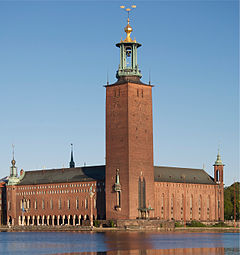 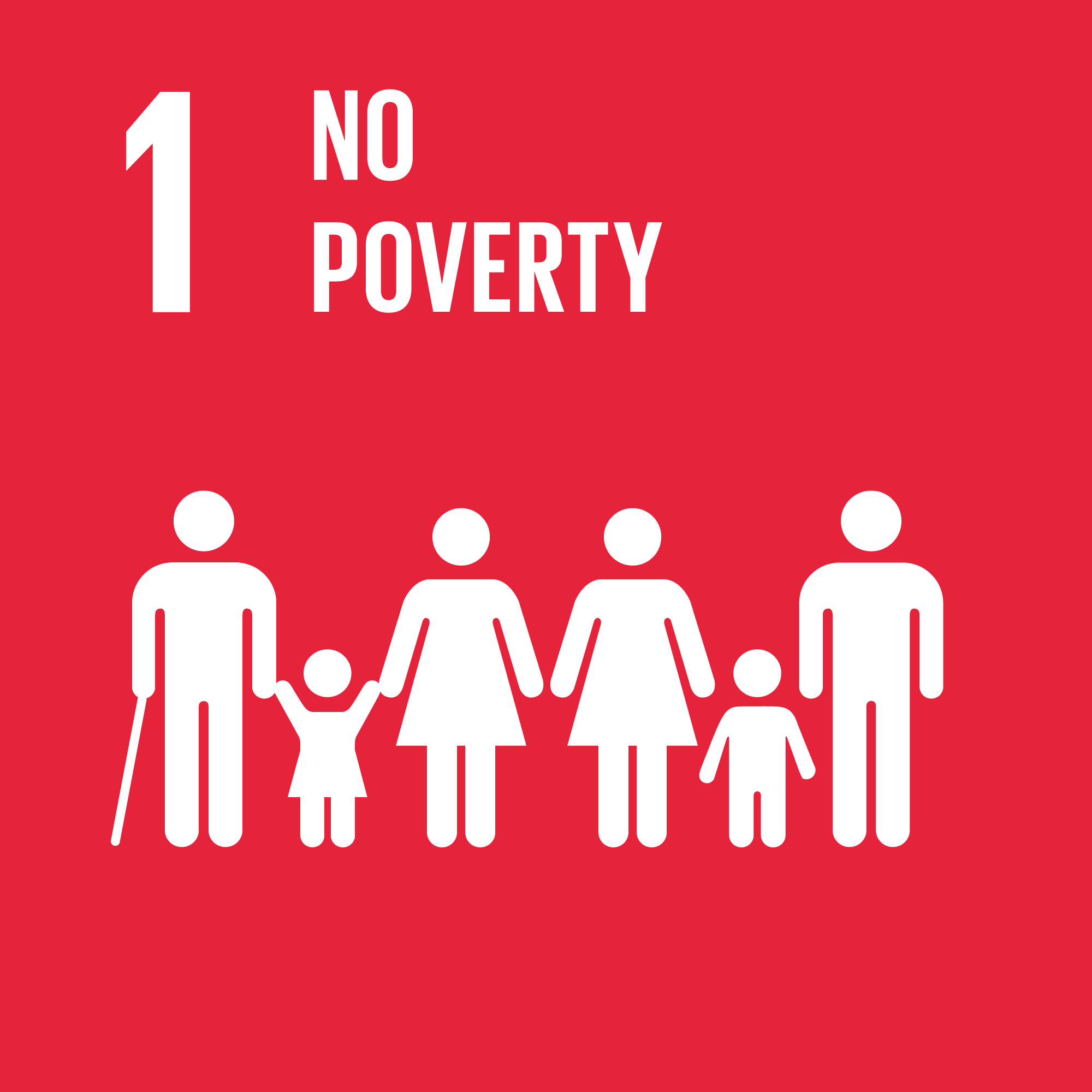 Diplomering
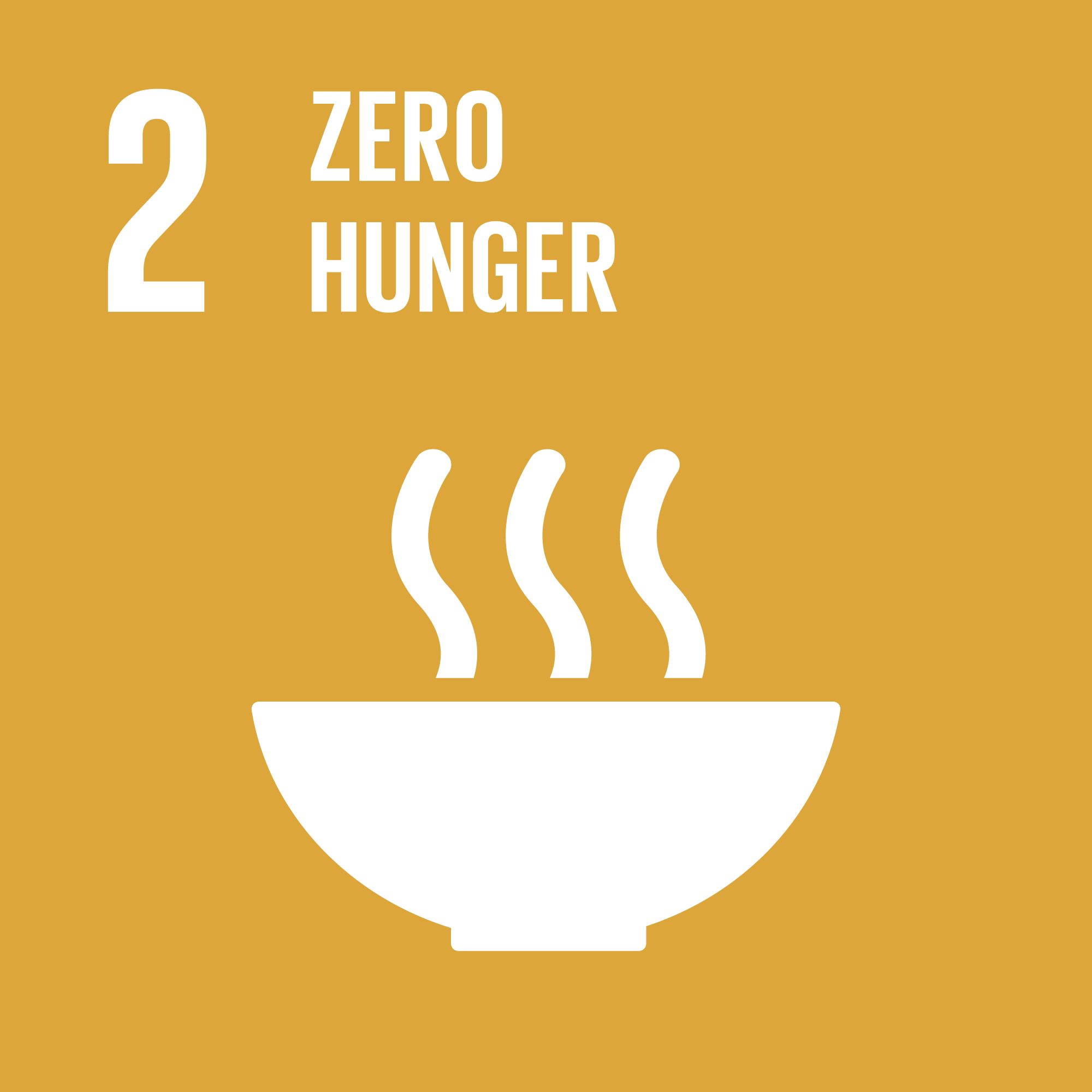 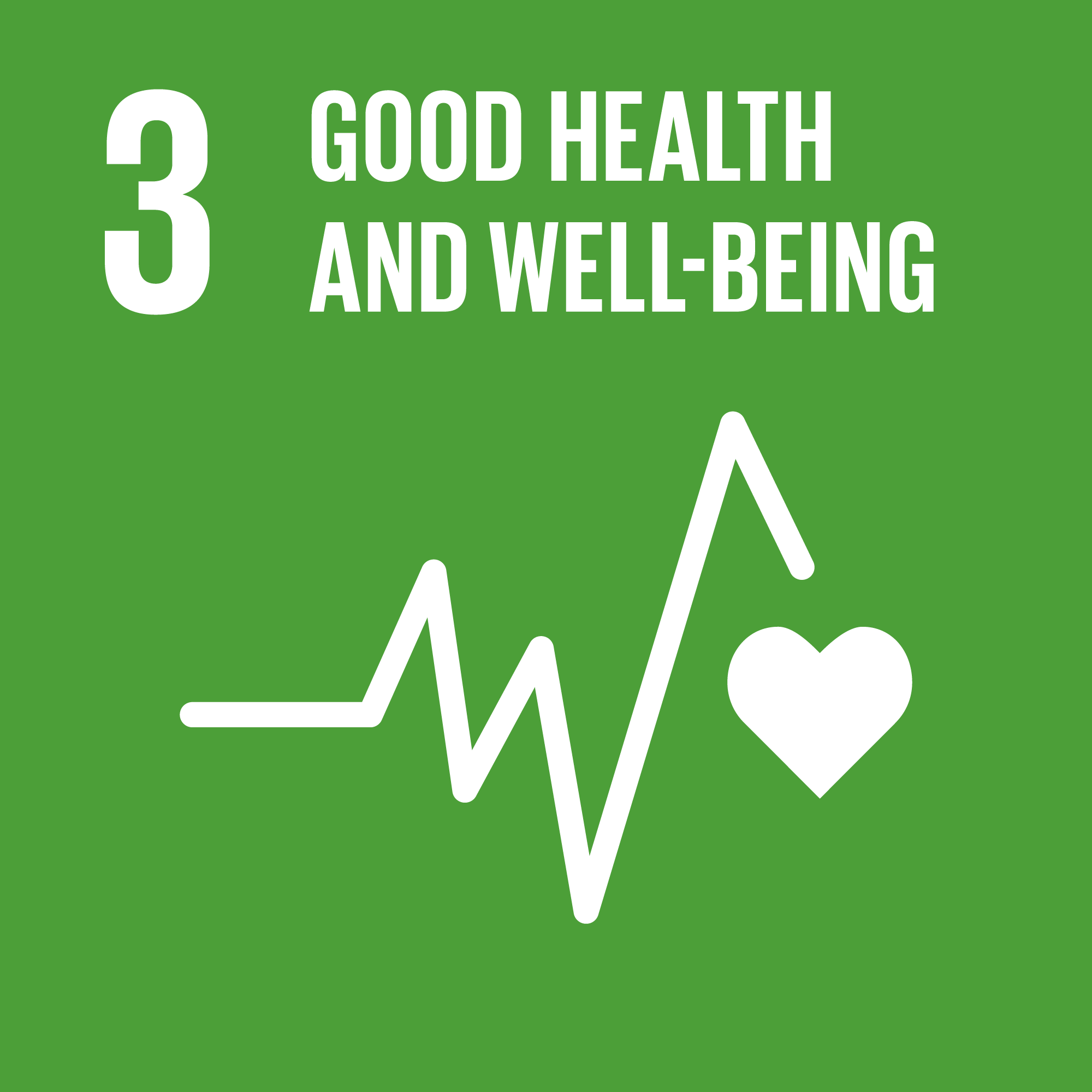 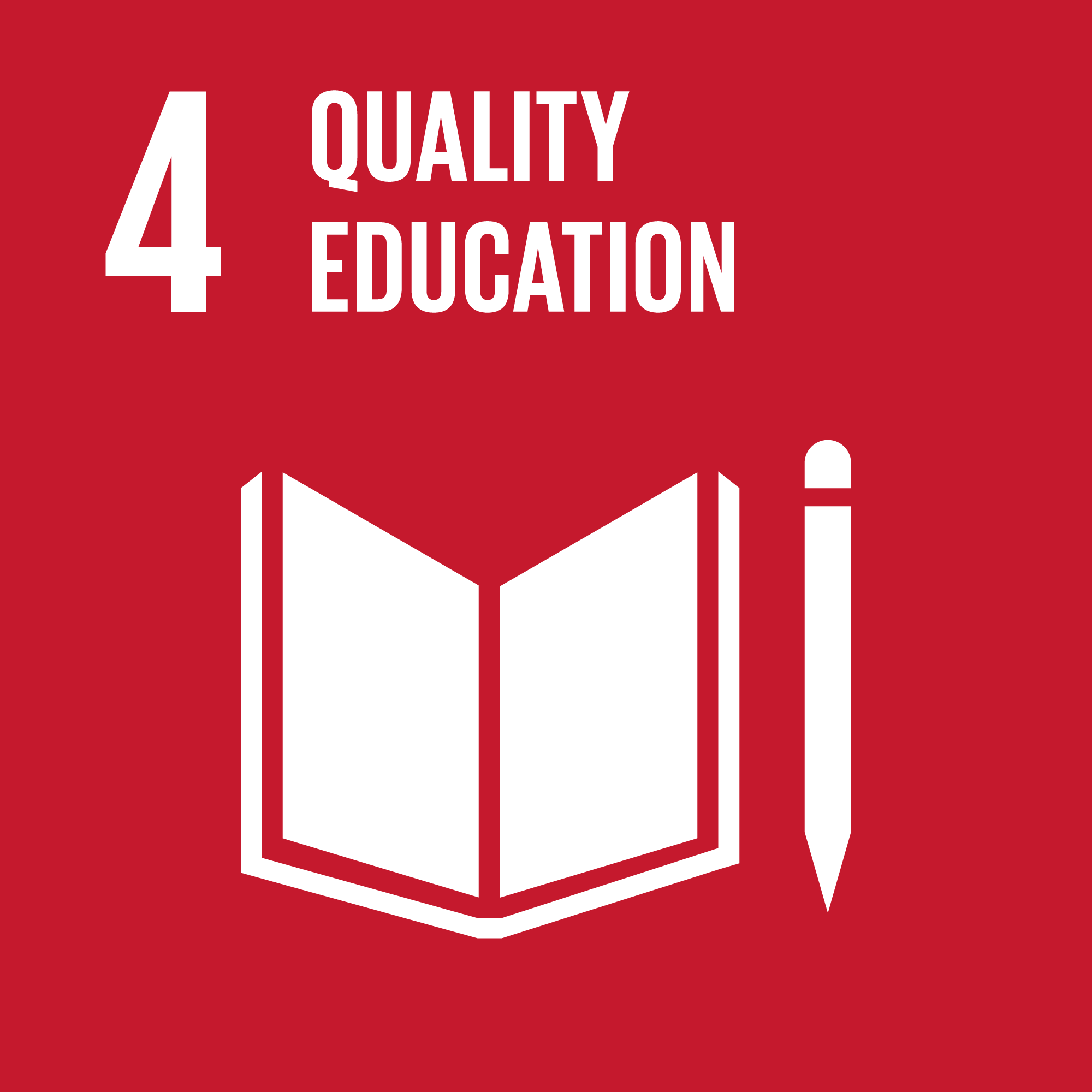 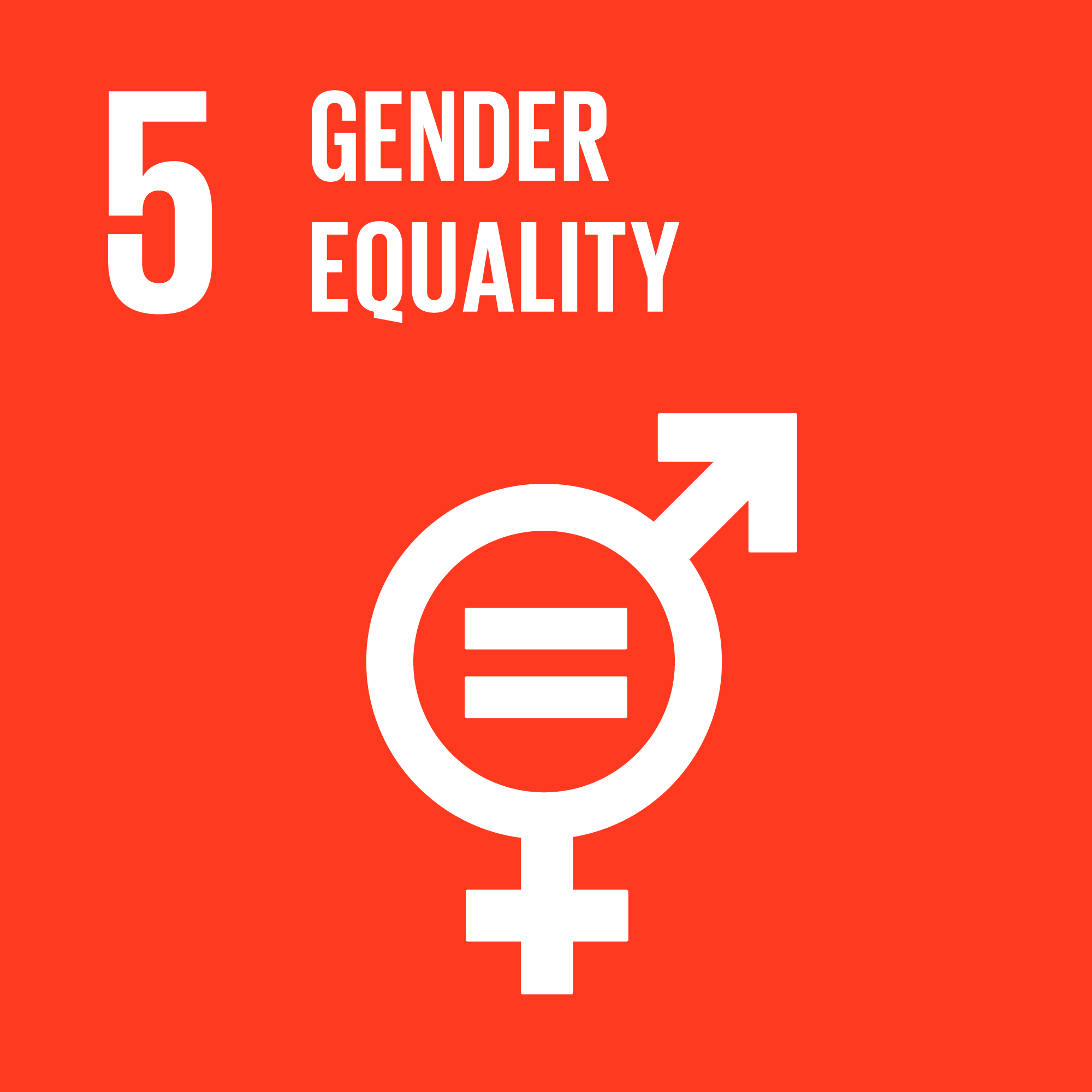 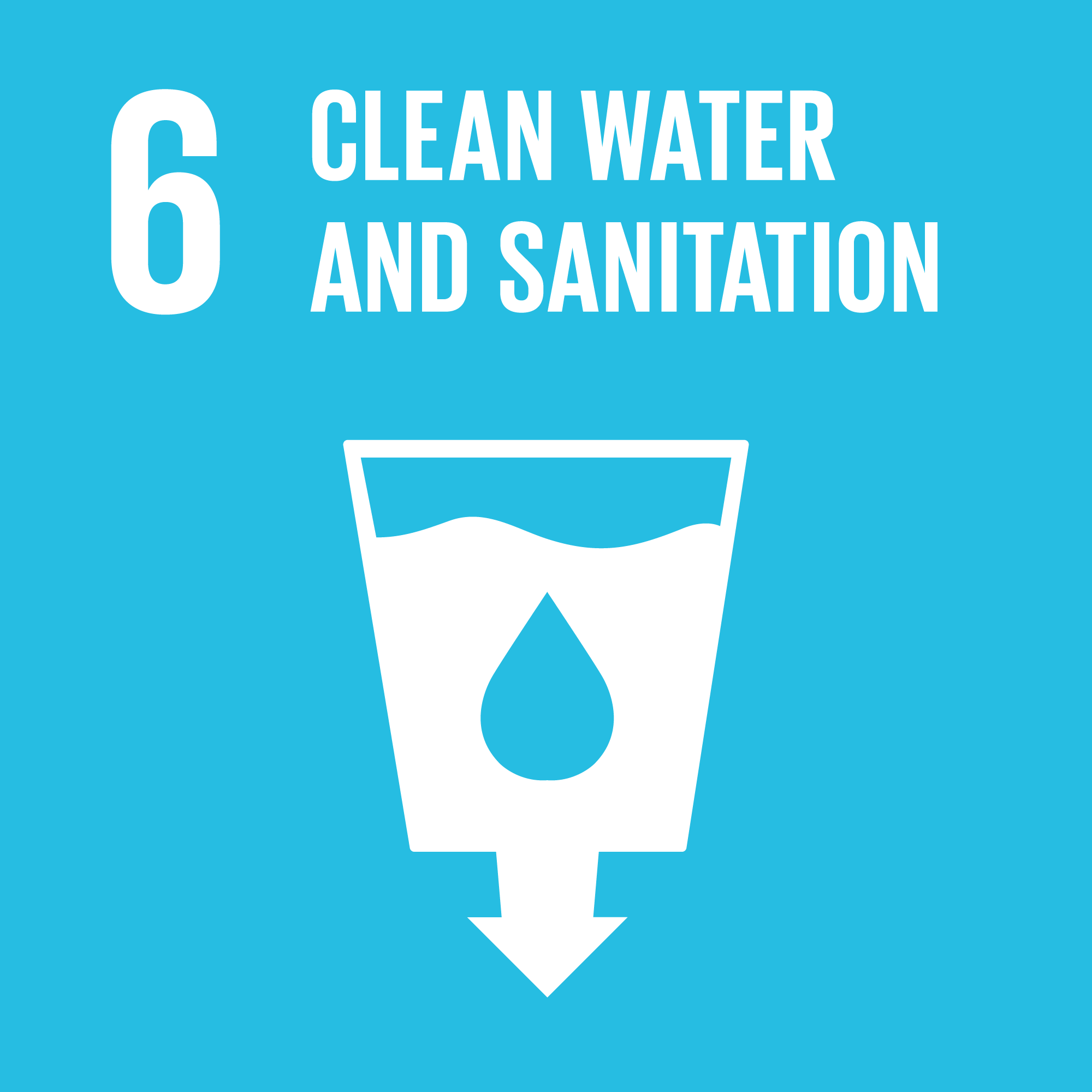 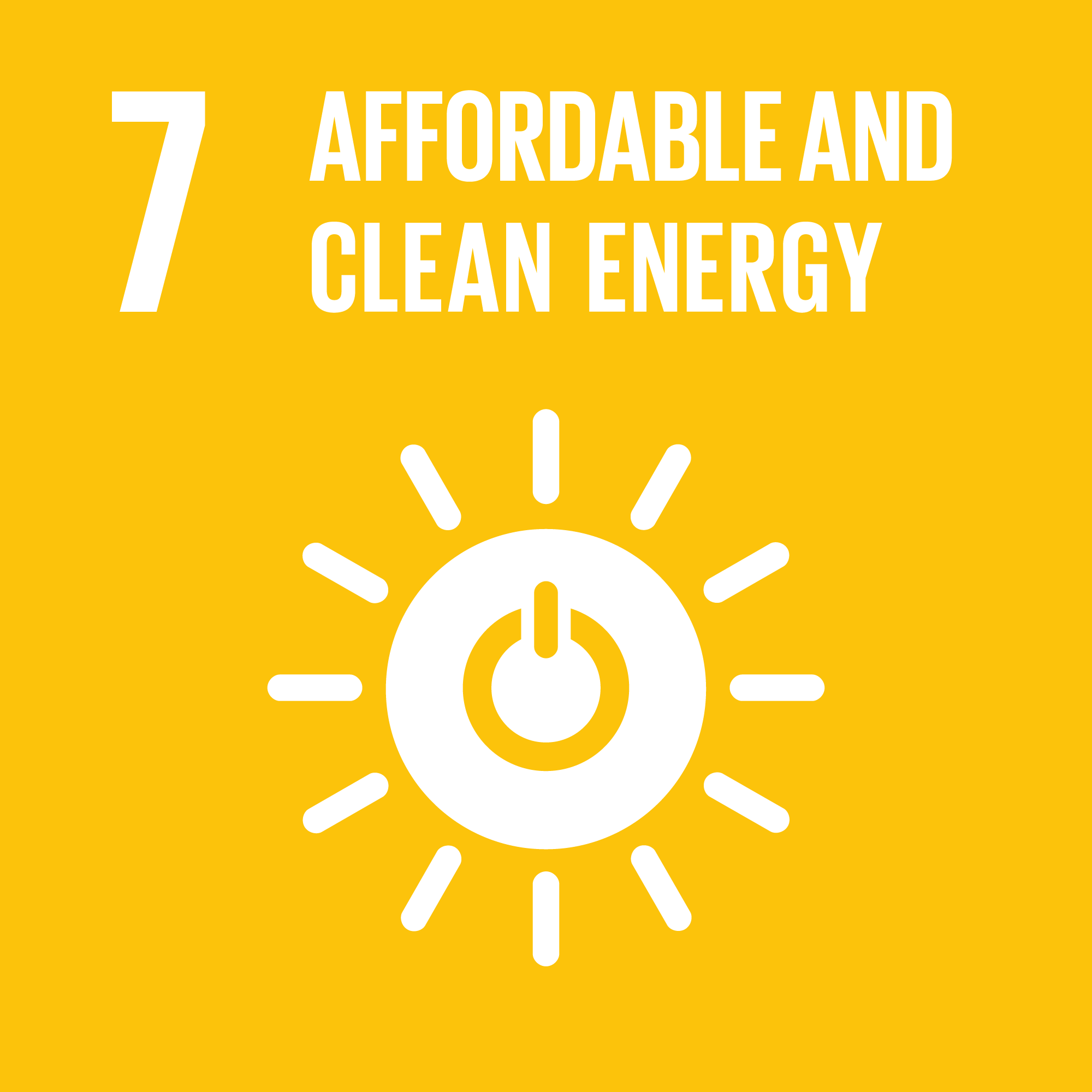 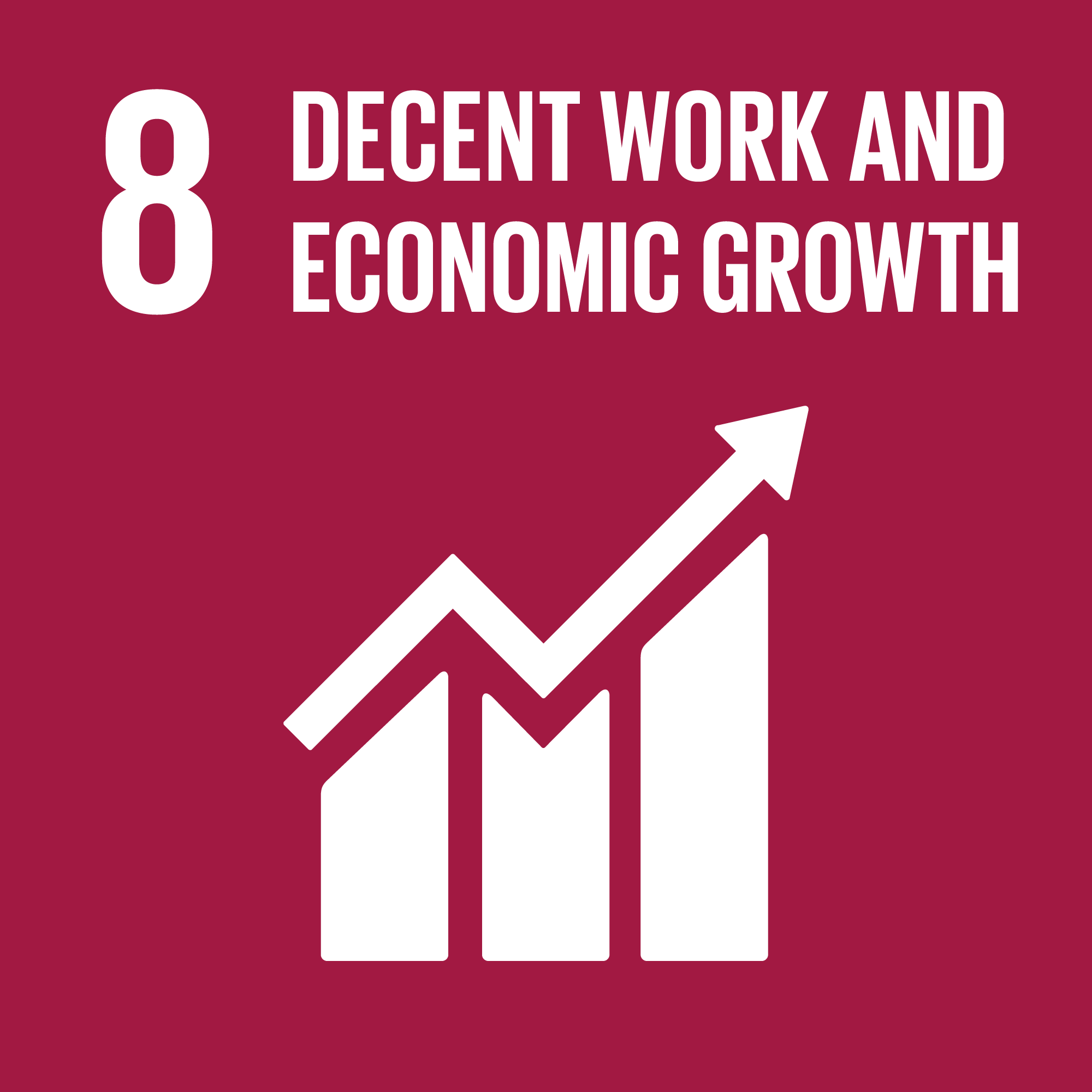 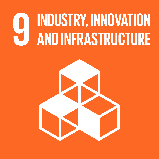 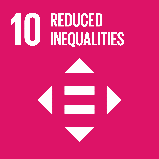 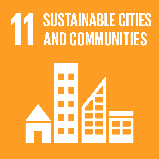 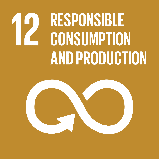 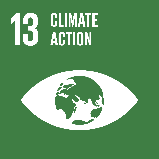 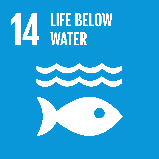 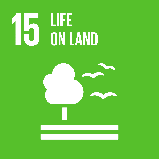 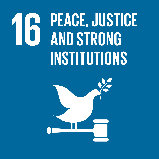 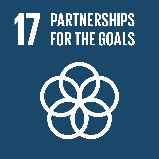 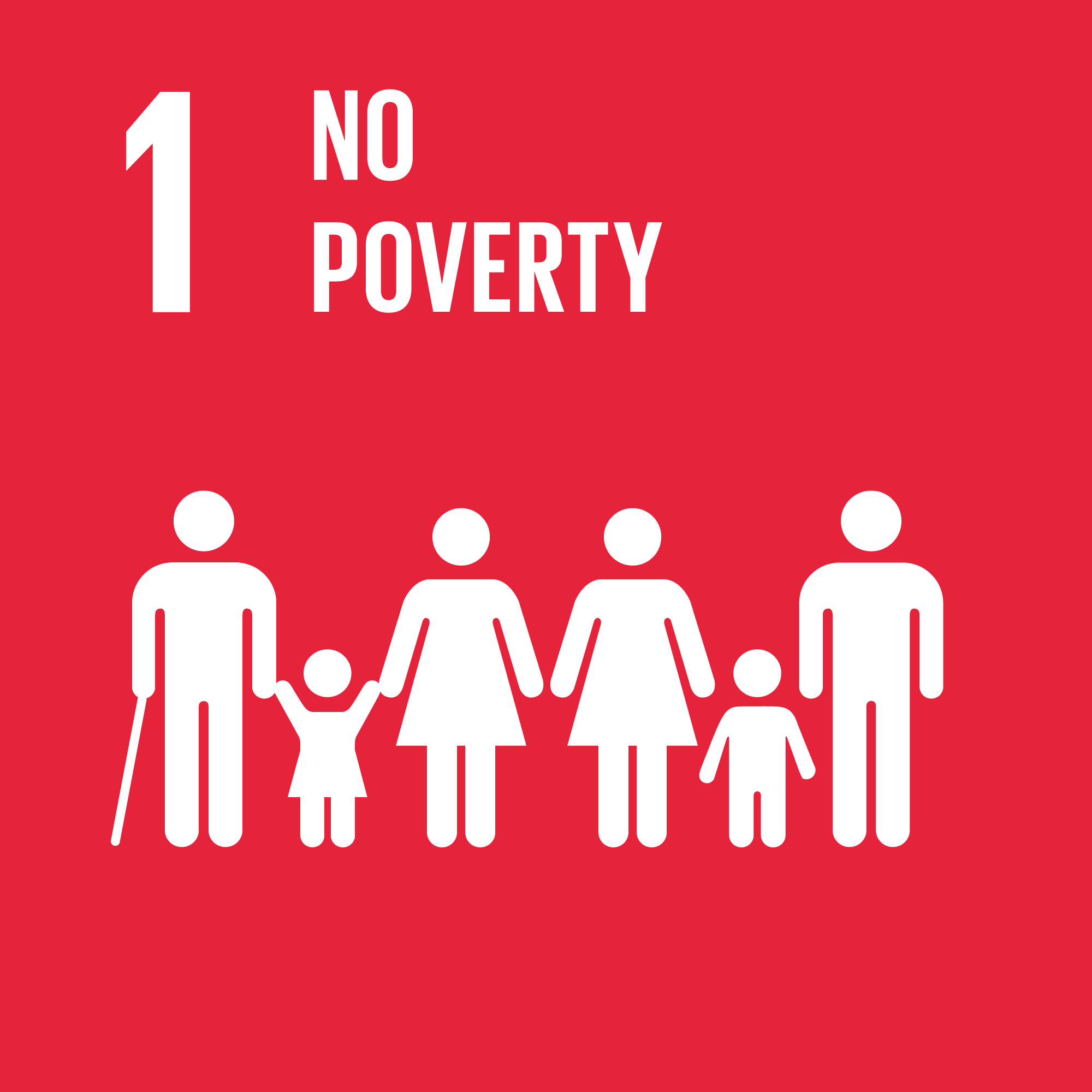 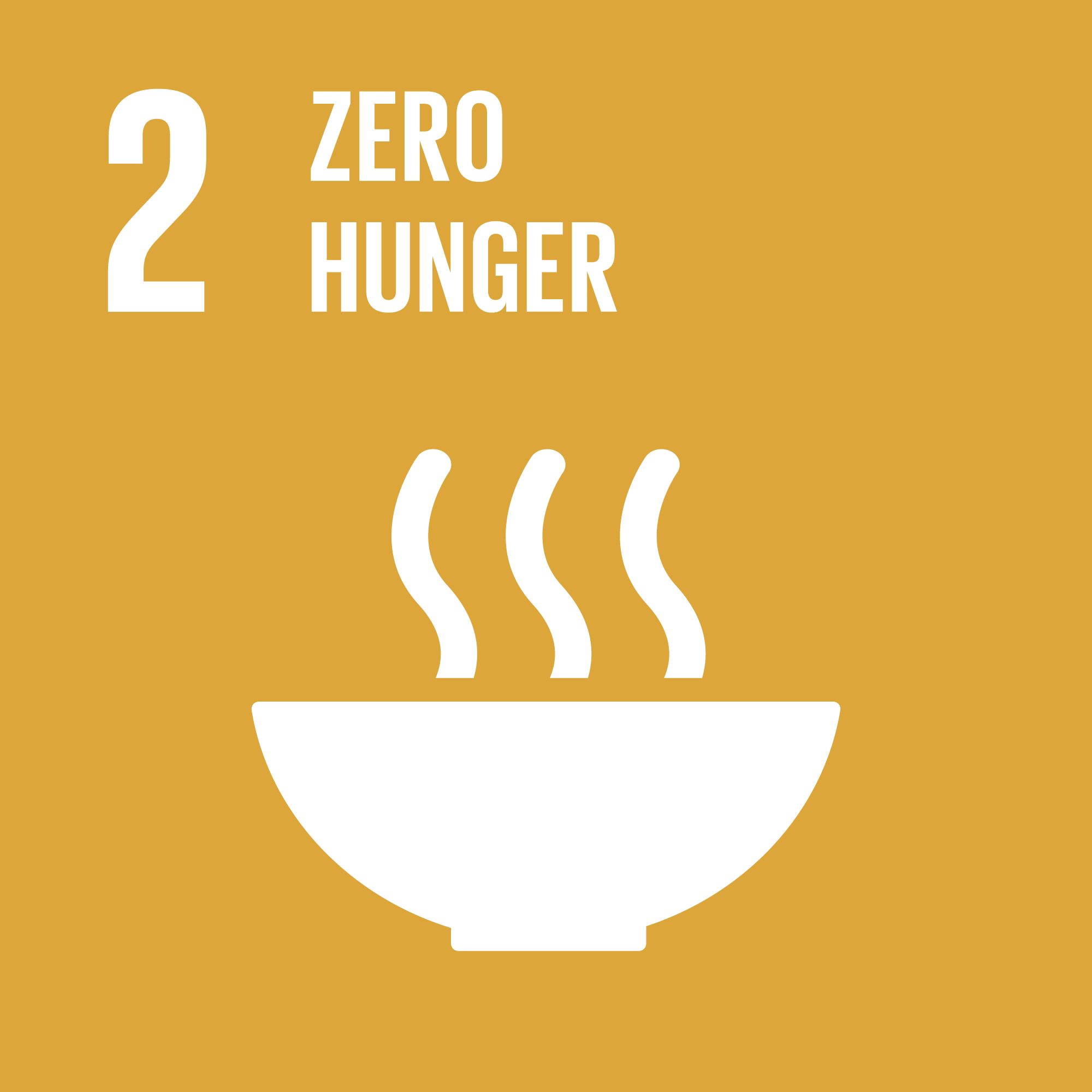 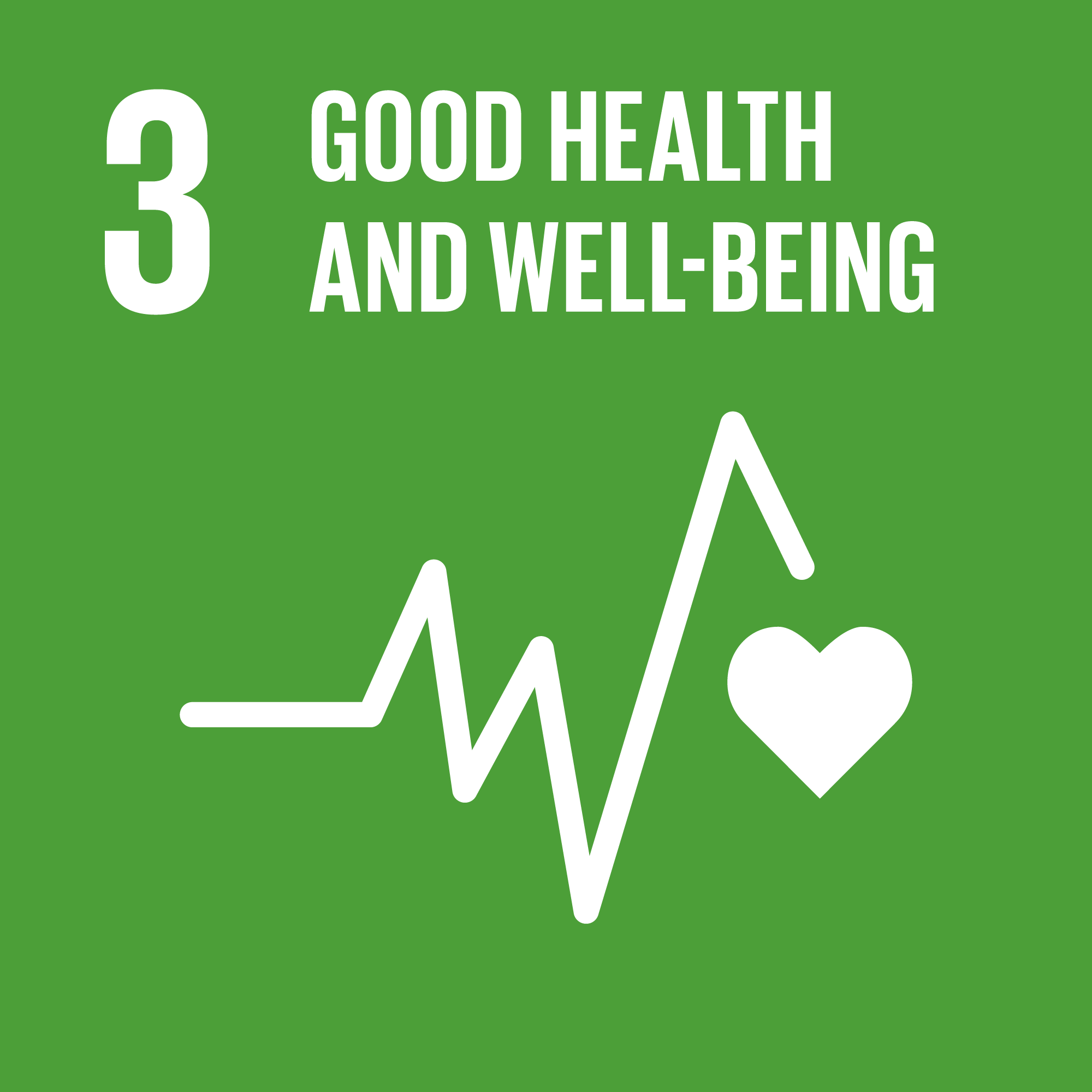 Frågor och arbete i break-out rooms
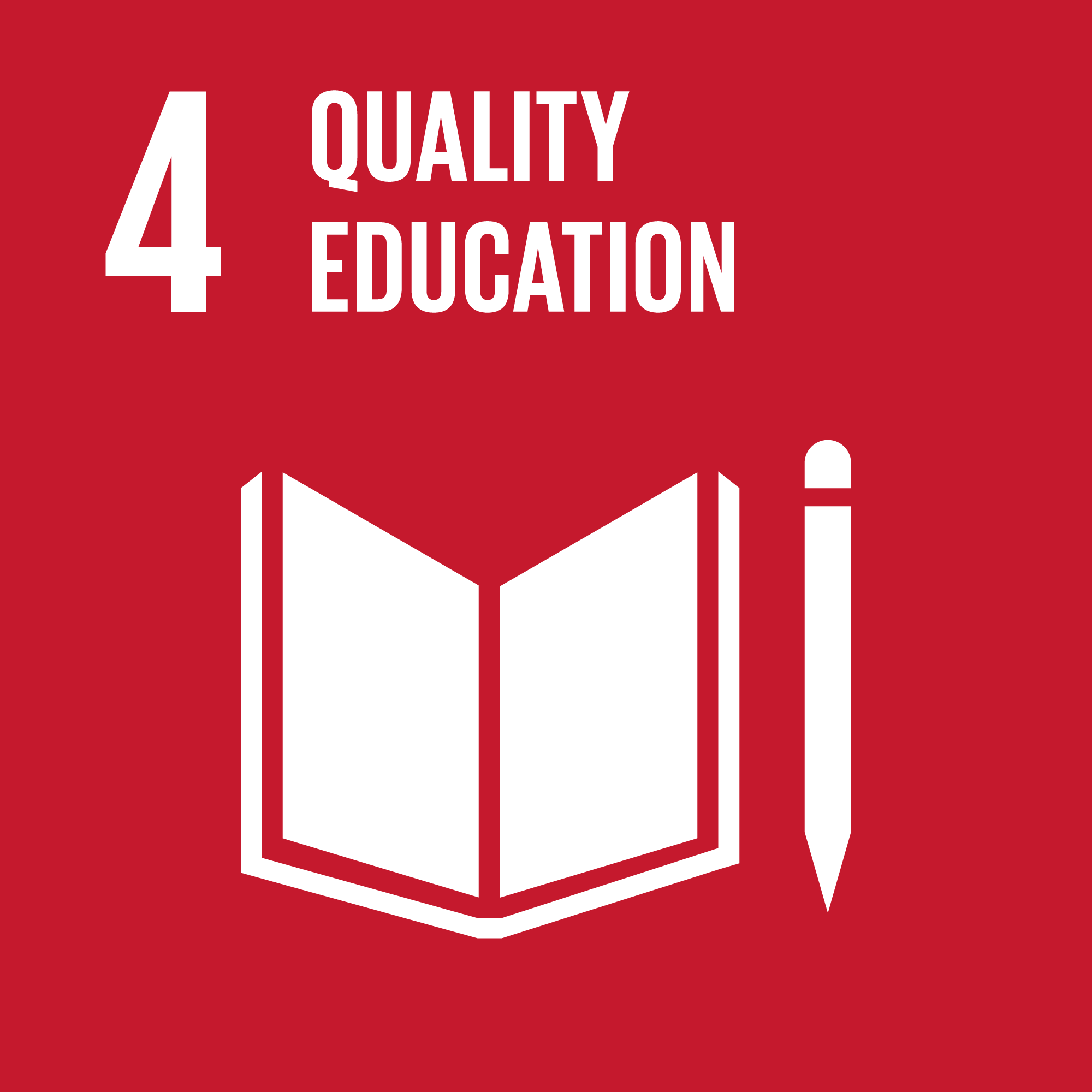 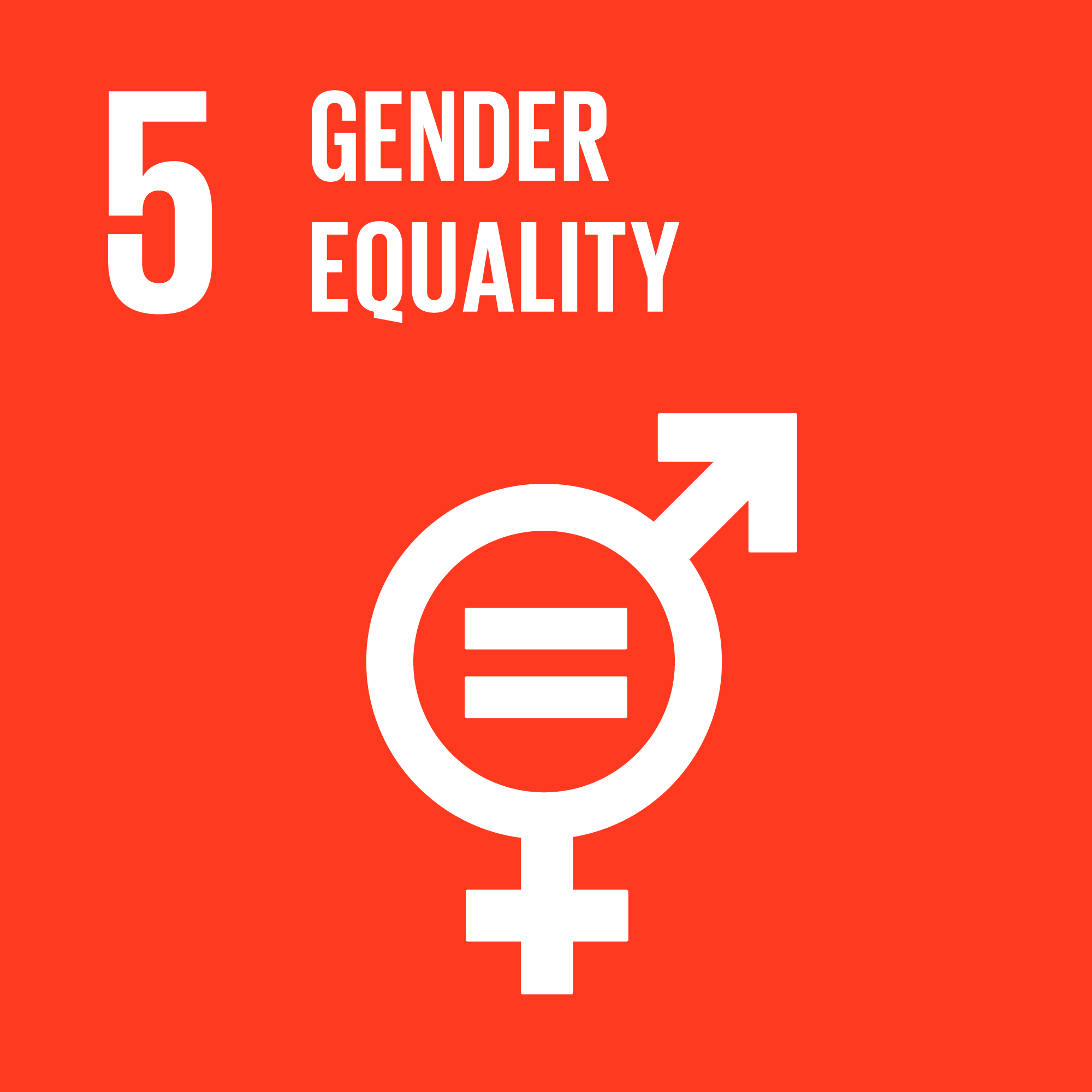 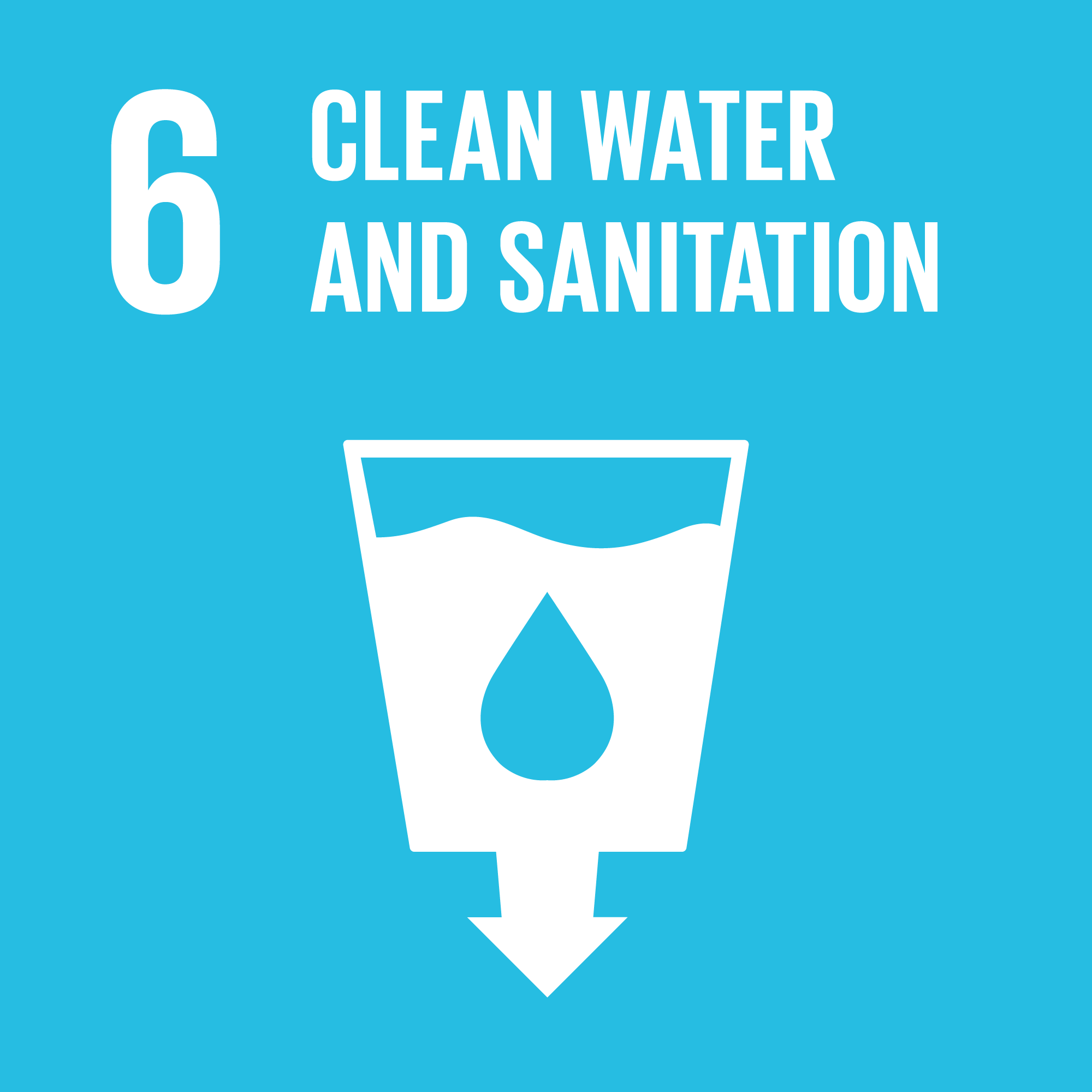 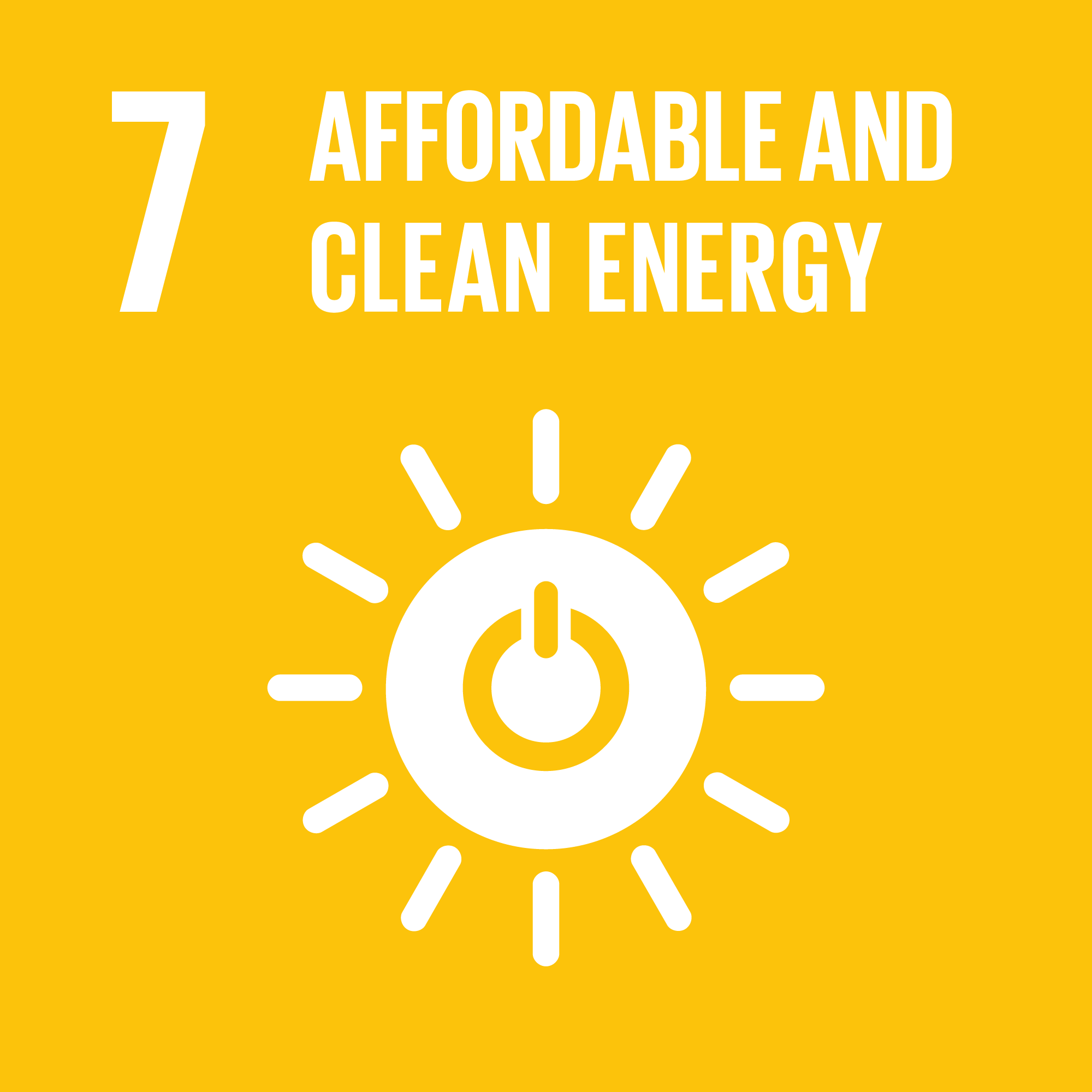 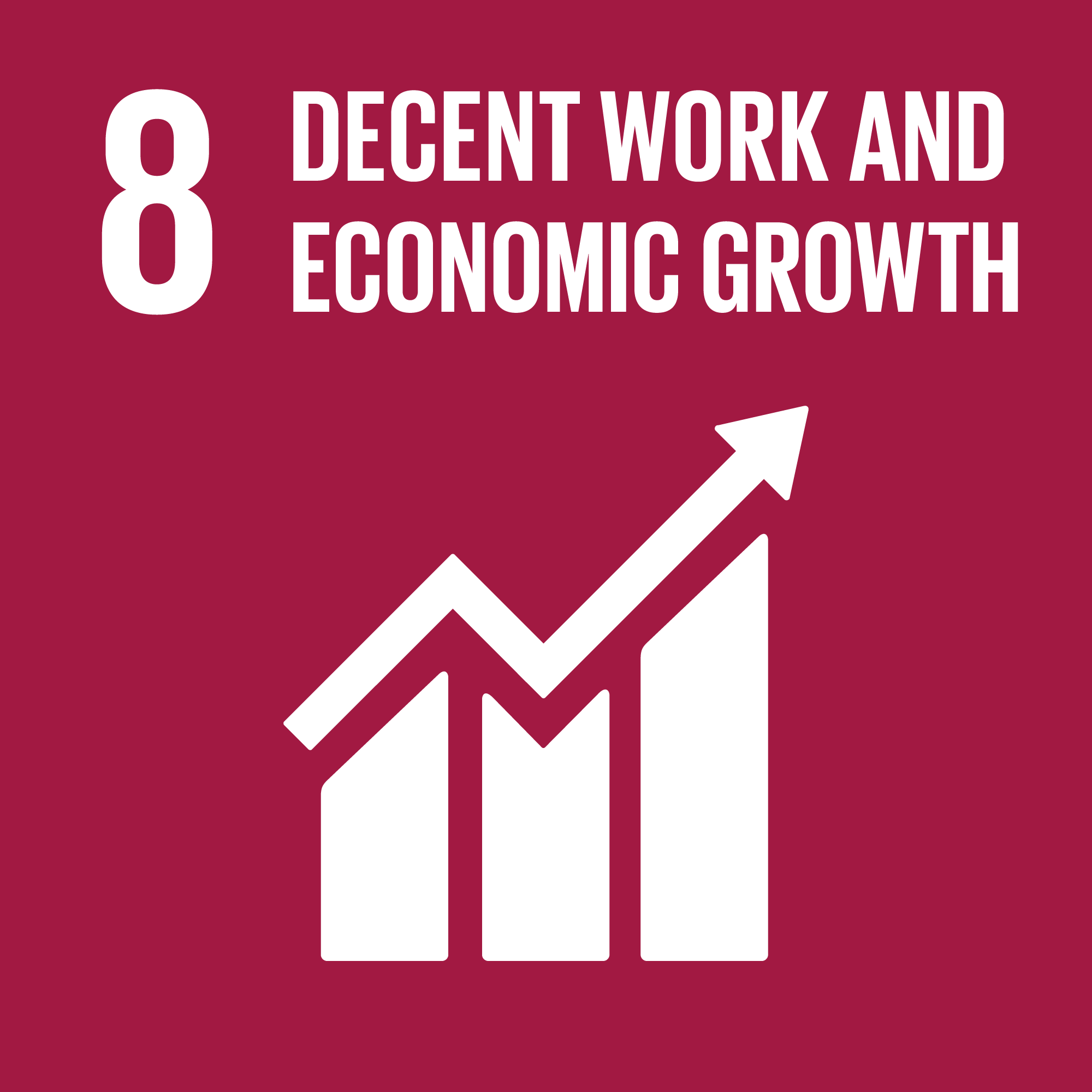 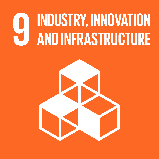 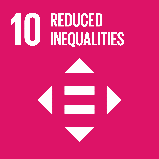 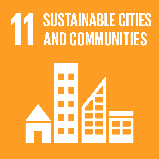 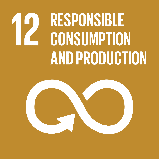 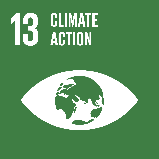 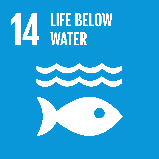 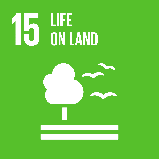 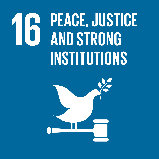 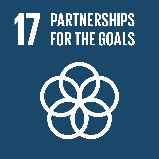